Physics-Informed Neural Networks
A new approach to the solution of Partial Differential Equations.
Fernando Wangüemert Guerra 
MSc. Applied Mathematics (COSSE)
Introduction
Advances in machine learning and data analytics
Cognitive Science
Image Recognition
Genomics
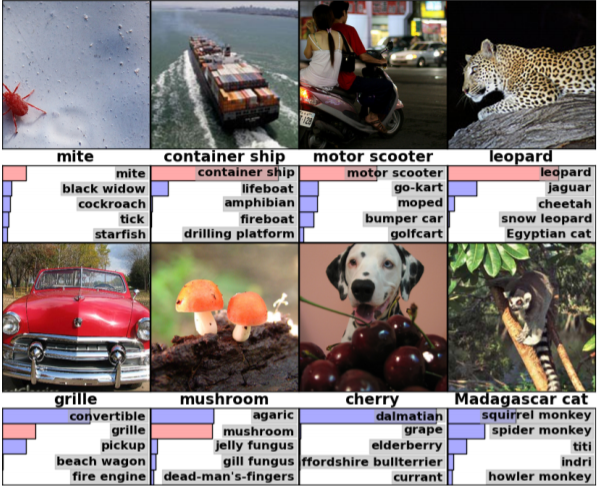 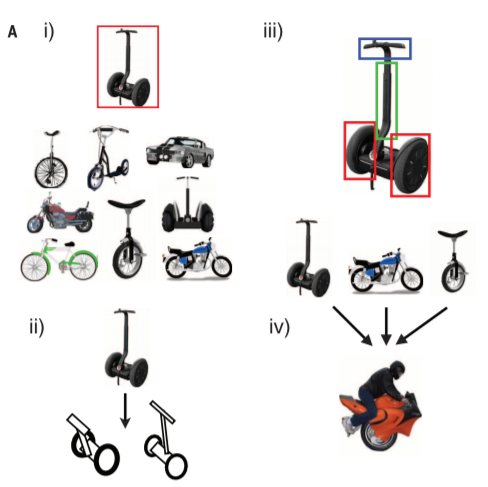 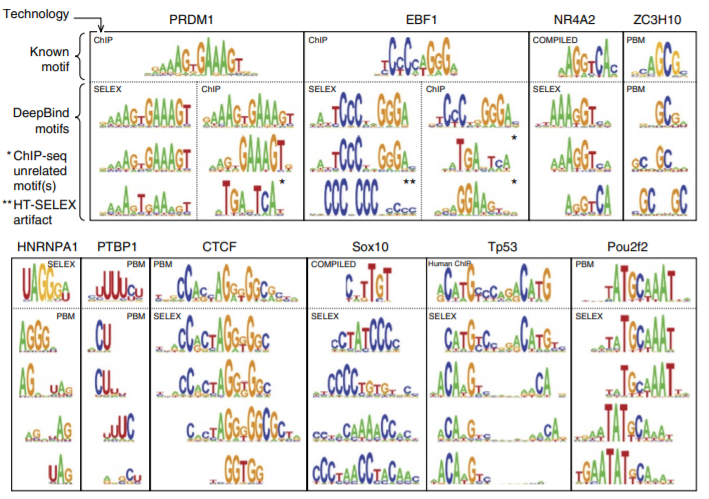 Introduction
Analyzing complex biological or engineering systems
Data scarcity
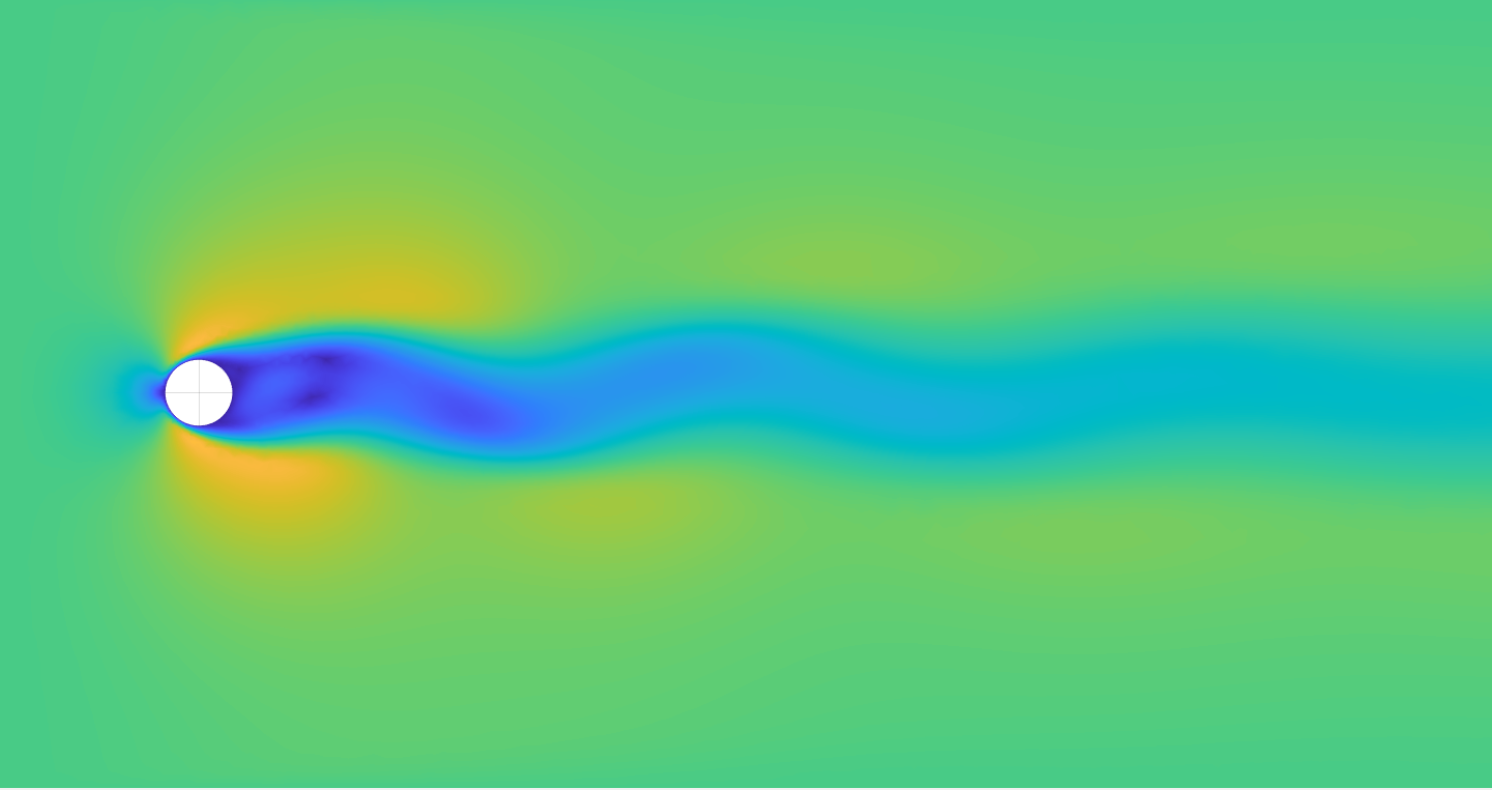 Obtained via experiments or Numerical simulations through standard methods
We need to work in a small data regime
FEM Simulation 2D Vortex shedding
GOAL : Take advantage of the adaptability of NN to perfom these physical simulations in different scenarios bypassing the data scarcity
Introduction
Exploiting Automatic differentiation
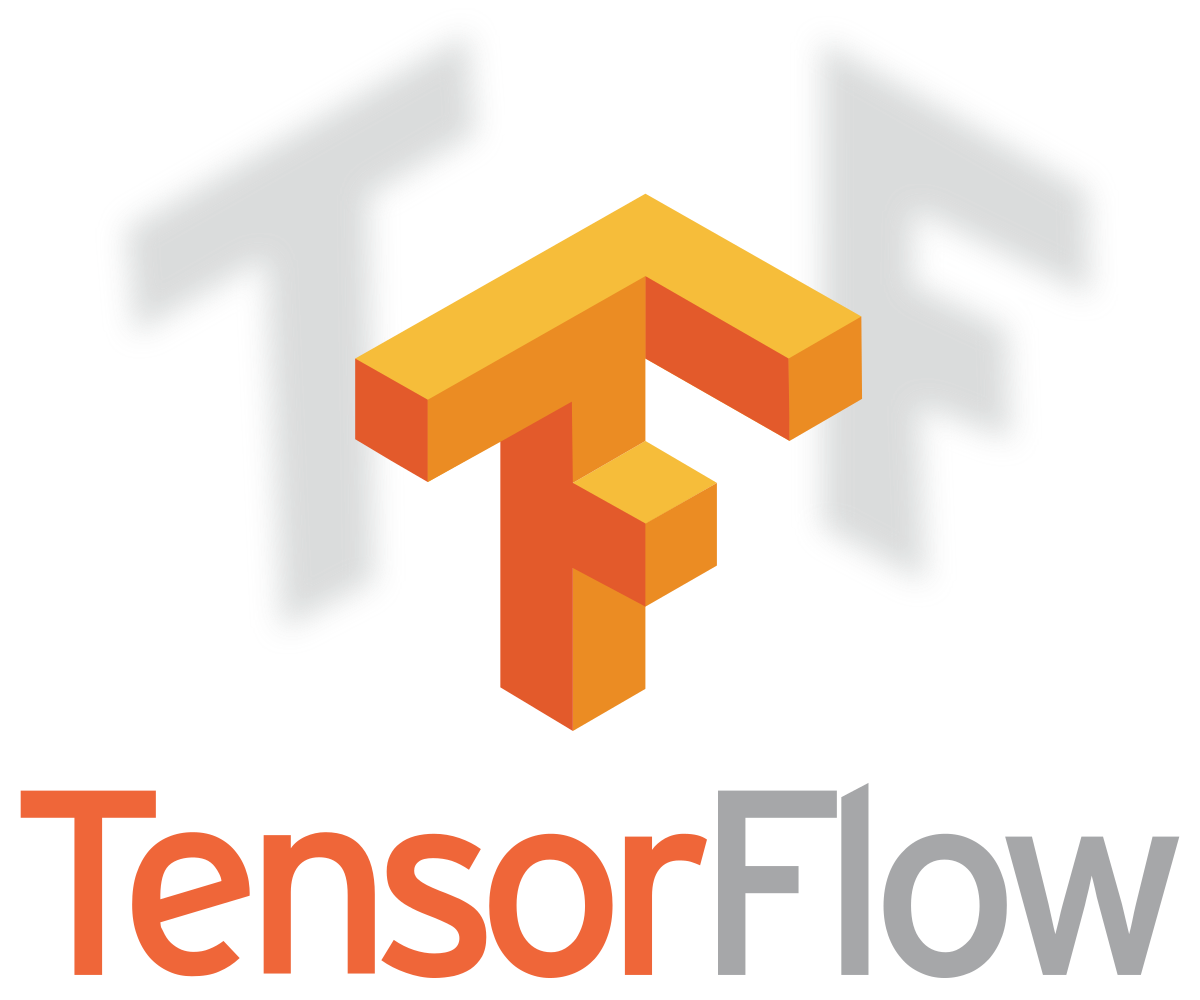 Trainable Variables
(Weights and biases)
Problem setup
Let’s consider non-linear PDE of the following form:
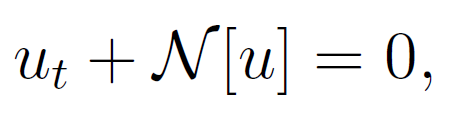 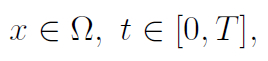 Algorithm, PINN approach
TRAINING
INPUT
Boundary points
Enforce BC
Two sets of points
Collocation points
Enforce physical law
Output
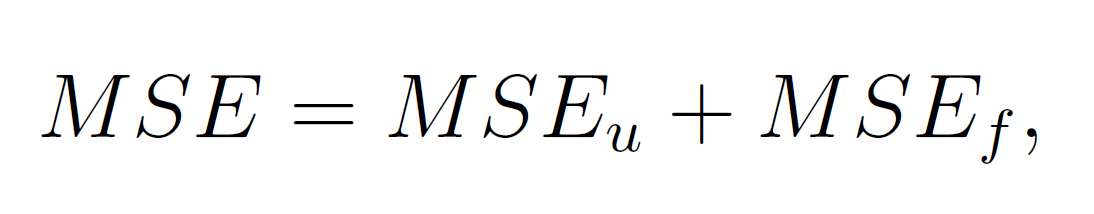 Algorithm, Loss Function
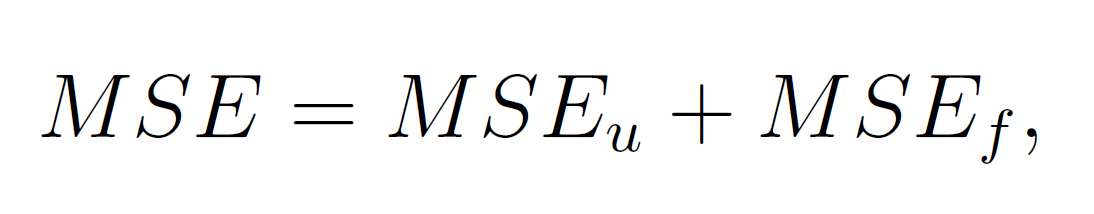 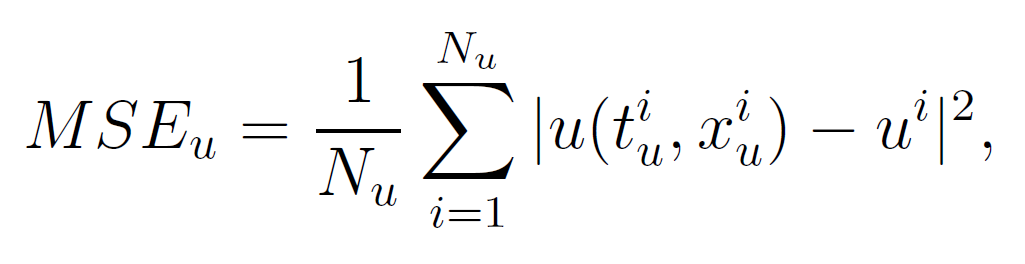 Boundary Data
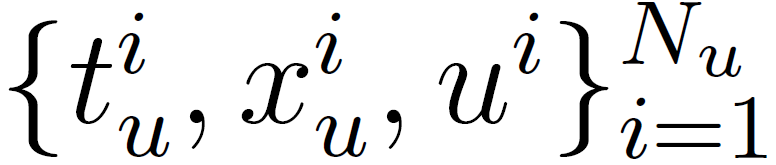 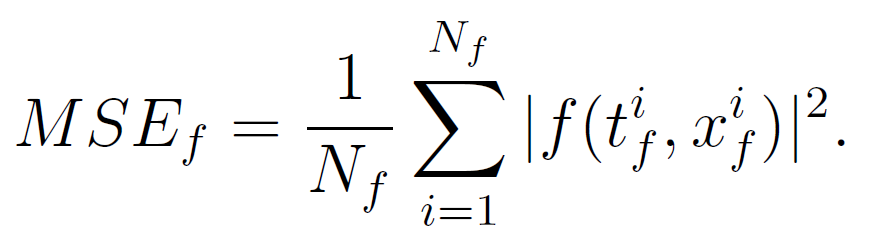 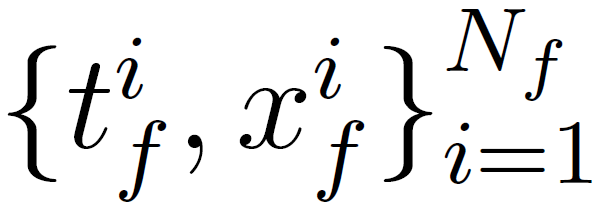 Collocation points
Optimized by:
L-BFGS
Adam (mini Batch)
Algorithm, Loss Function
x
t
…
…
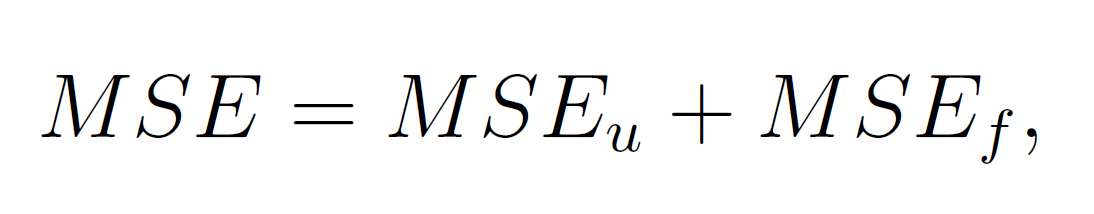 Examples : Burgers Equation
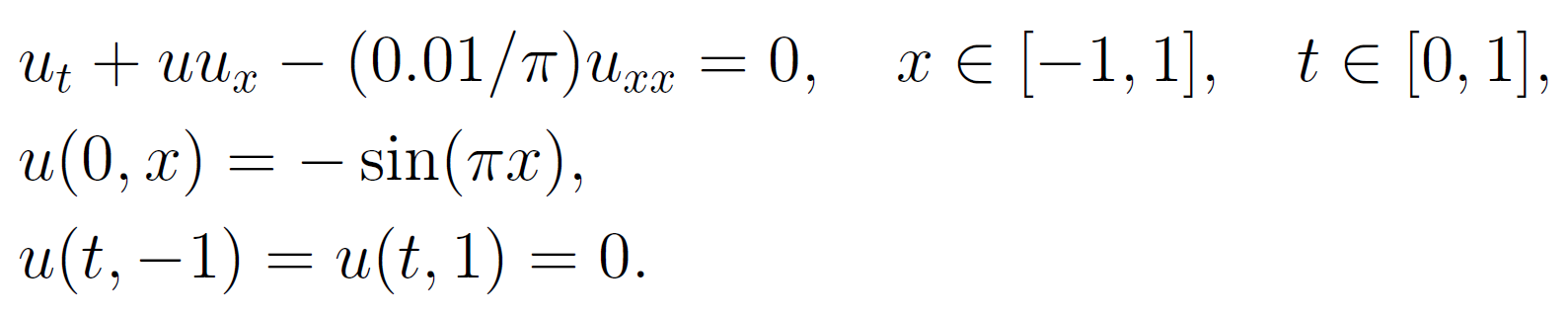 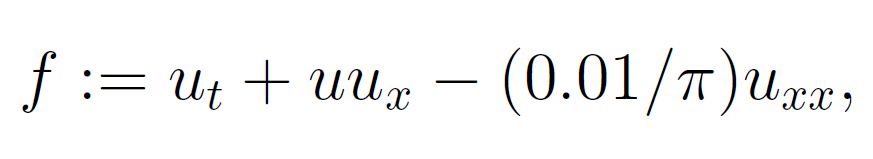 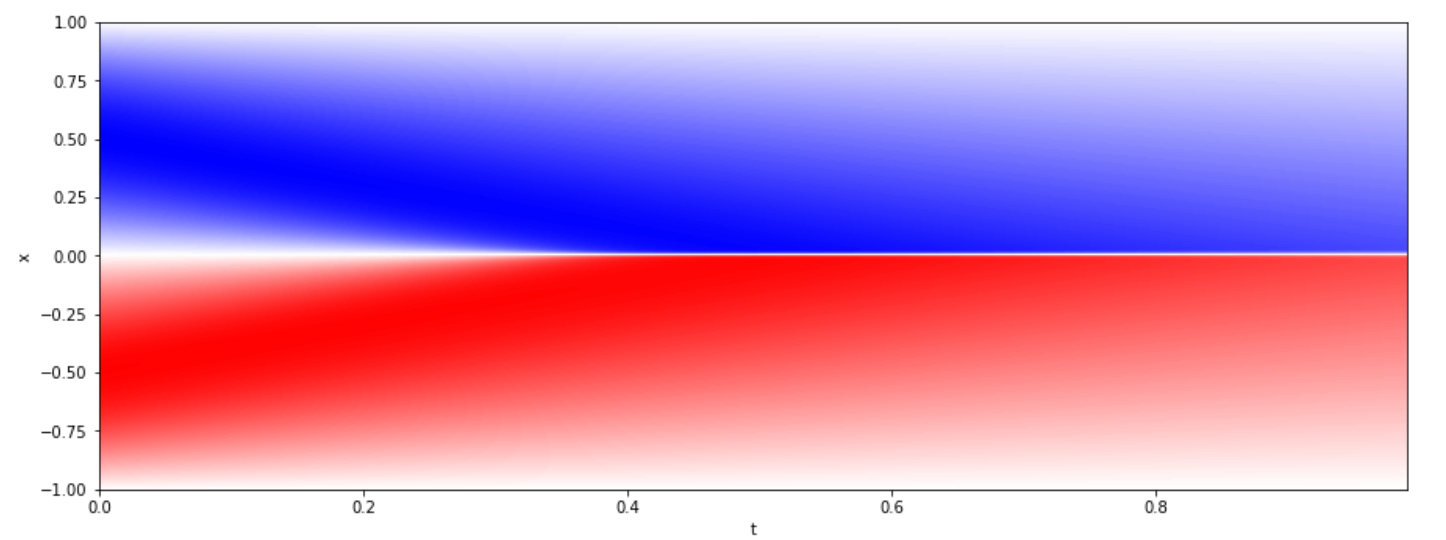 Parameter study
Thorough analysis on the PINNs characteristics with respect to the different parameters:
Number of collocation points 
Distribution of the collocation points 
Number of layers of the network
NPL of the network
The number of boundary points considered in the PINN (training points) has not been considered in this parameter study
Parameter study / Previous considerations
Parameter study / Previous Considerations
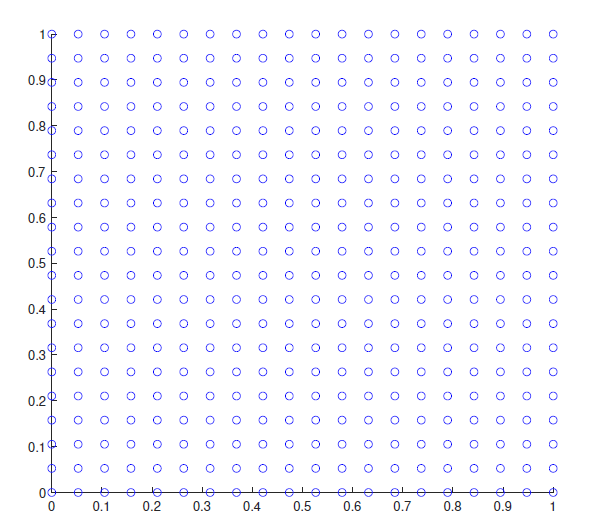 Error characterization on PINNs
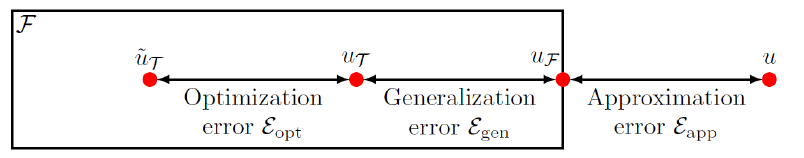 Parameter study
Thorough analysis on the PINNs characteristics; the evaluation (output) values obtained are:
Evolution of the loss value 
Final Loss Value (stagnation)
Final L_2 error Value
Error evolution (stagnation)
Error distribution
Optimization time
Loss distribution
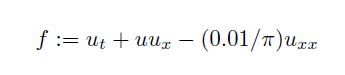 Parameter Study Procedure
First step ; Lower bound on the error
Knowledge on the prior information
Testing the network capabilities
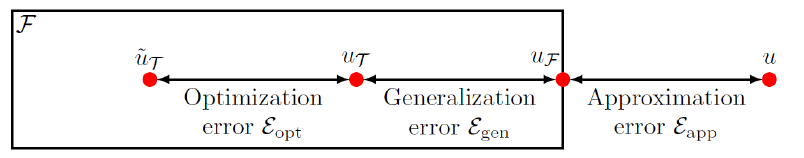 Network Inputs
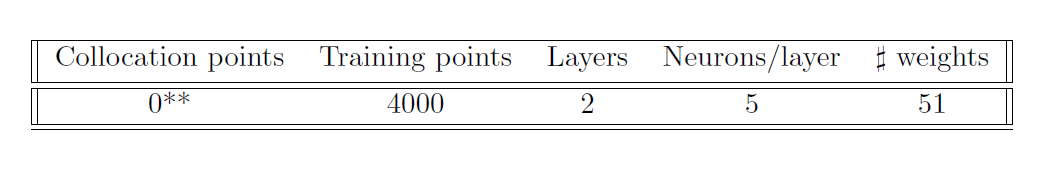 Parameter study
Loss and error evolution with respect to the number of iterations.
Every 400 iterations both the loss function and the error are evaluated
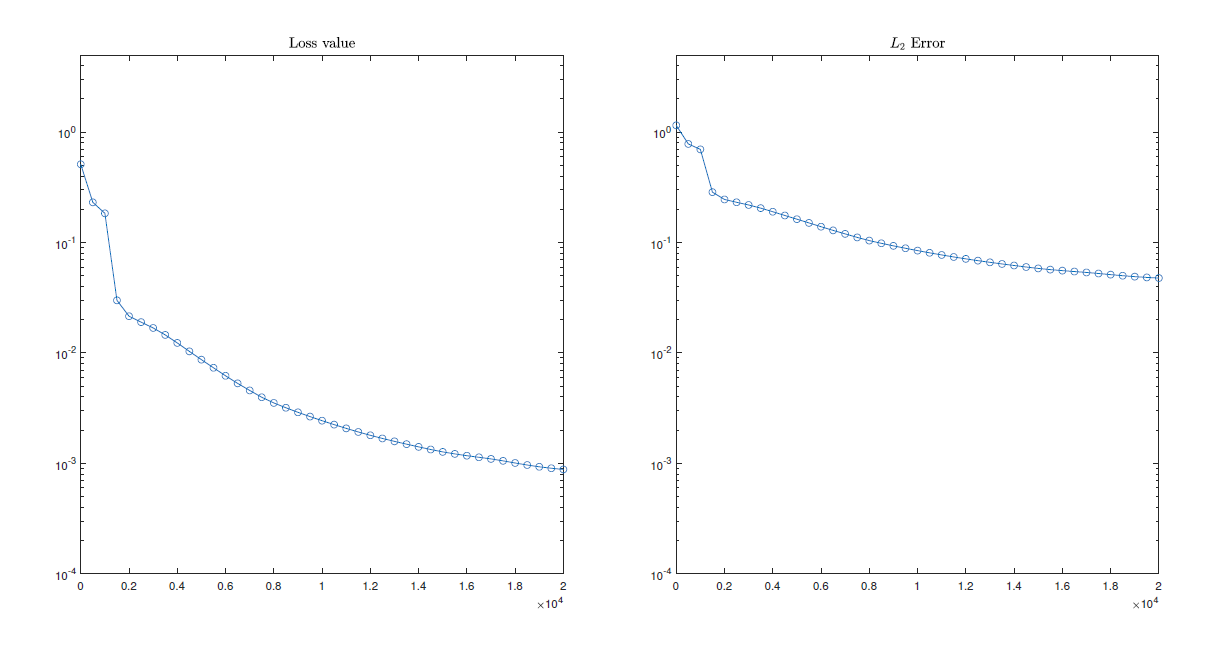 Parameter study
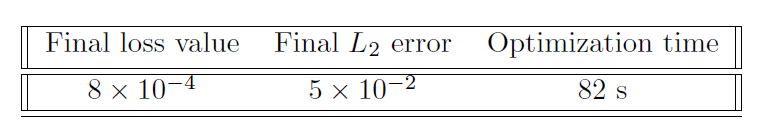 Final prediction
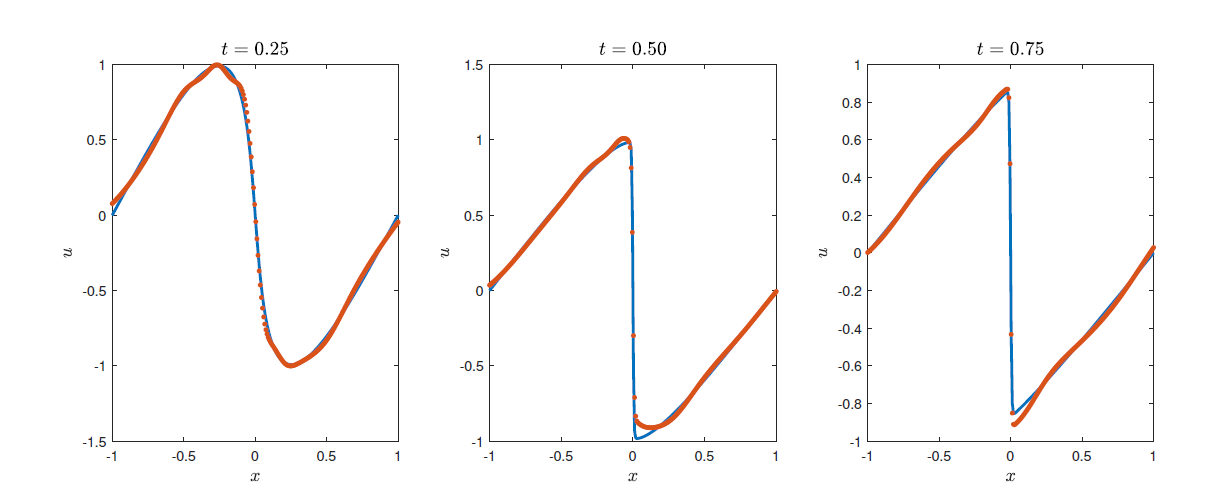 Case study 1
The first case study is carried out with the following input parameters.
Why this first set up?
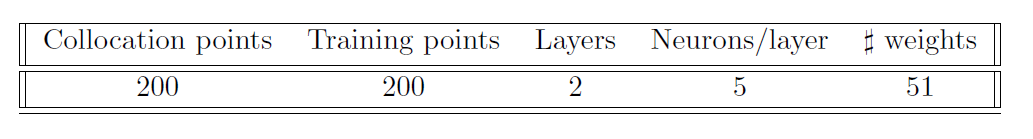 Case study 1
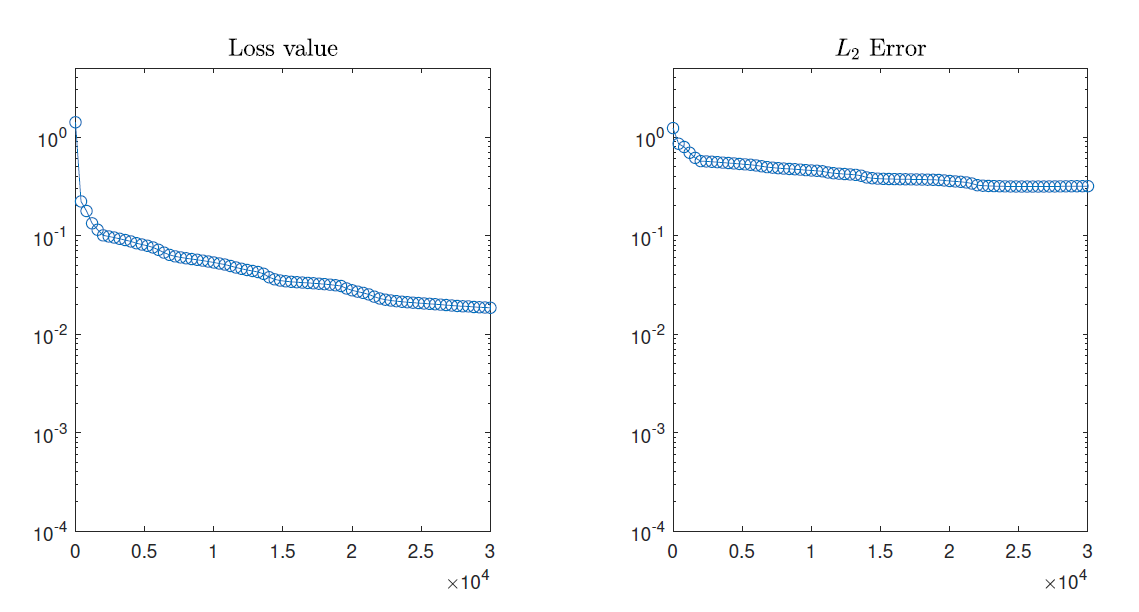 Case study 1
The solution obtained after the optimization process is:
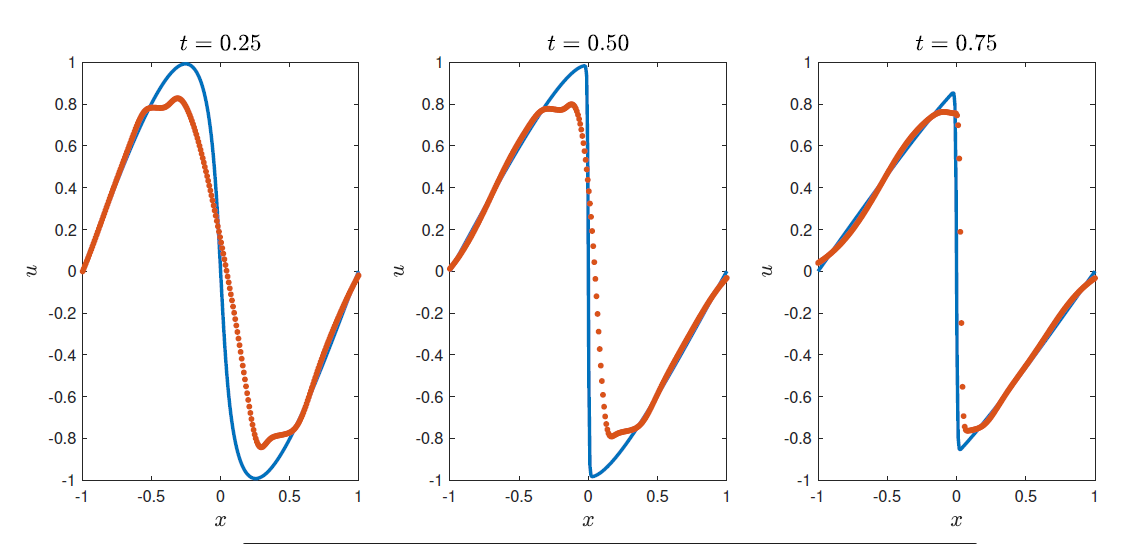 Case study 1
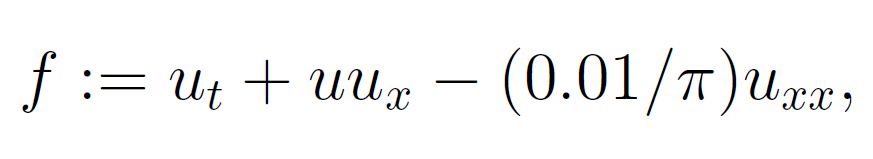 Physics enforcement error
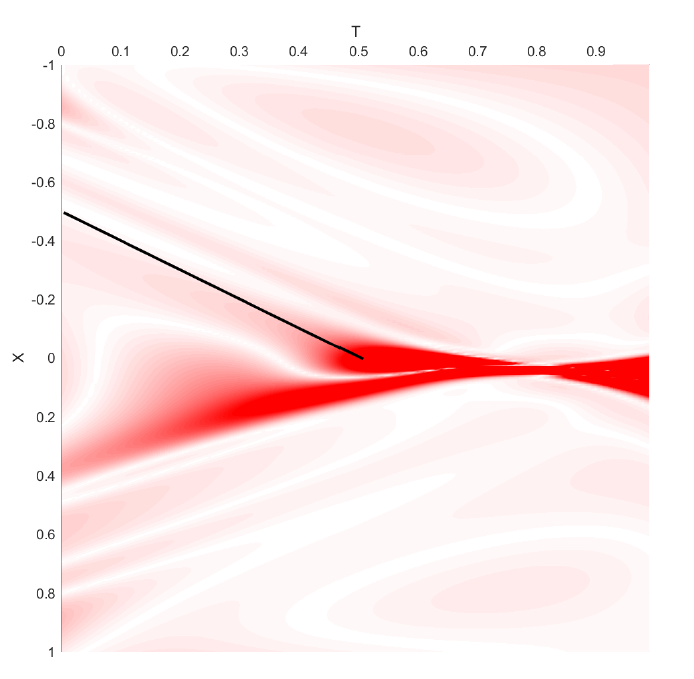 Output parameters of this study case
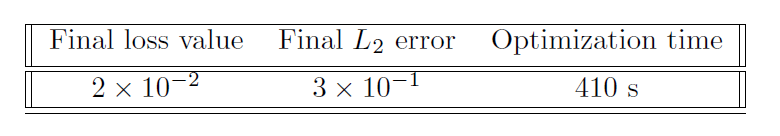 A very simple network and a small number of collocation points, the NN captures the main aspects of the solution
Case study 1
Study with different sizes of the collocation point set
Analogous results in all theses cases
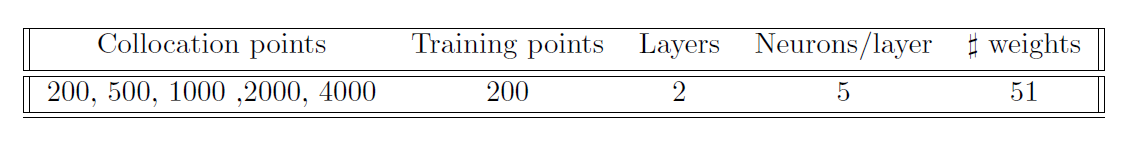 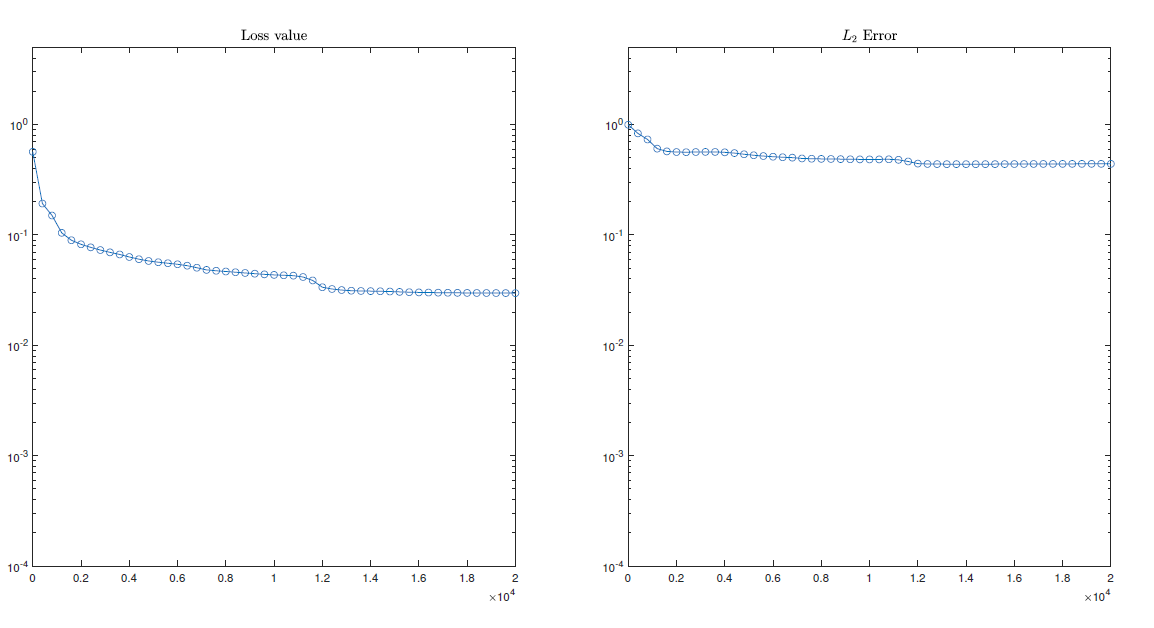 Study Case 1
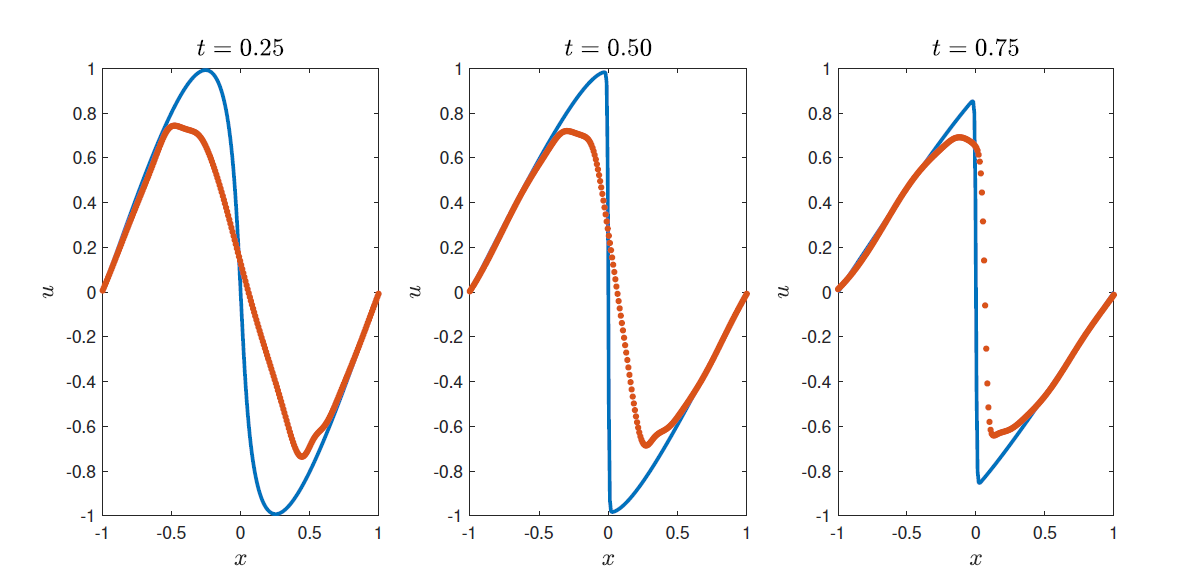 Random Component in the final results
Not a significant evolution with the collocation points
This is what we anted!
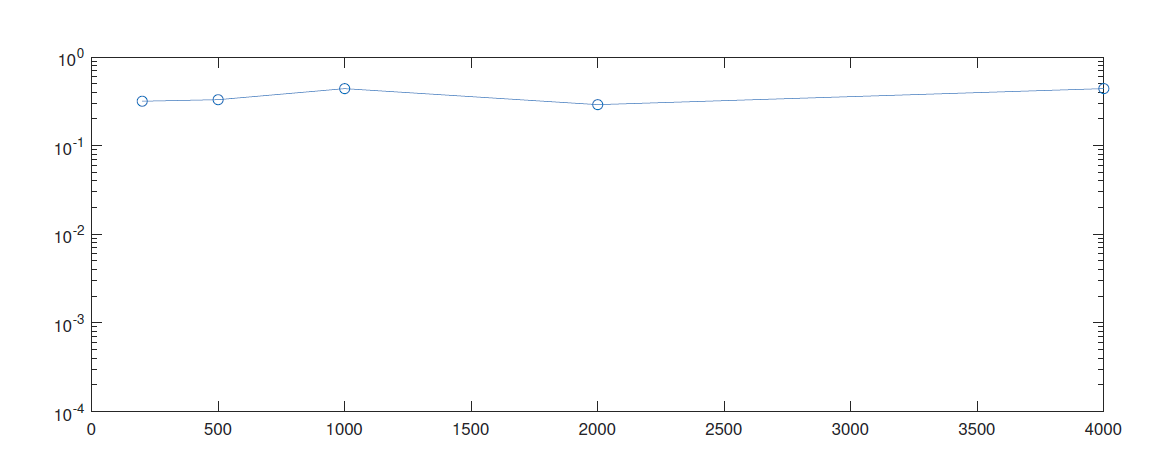 Study Case 1
But first, we need to check a hypothesis:
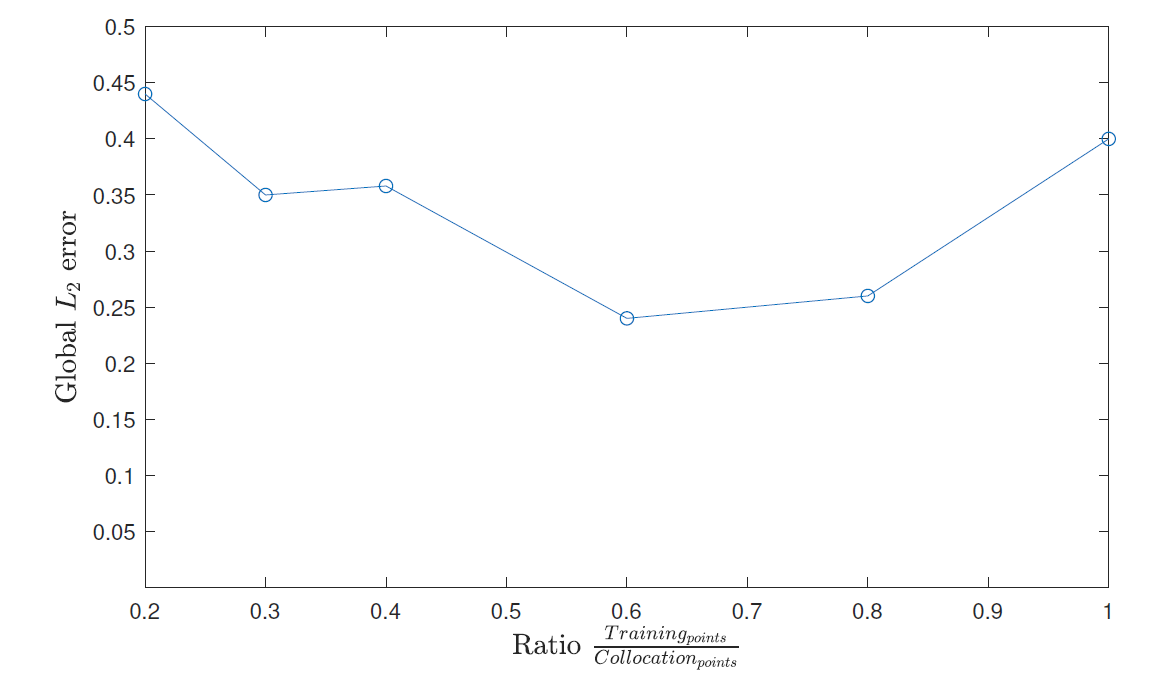 Case study 2
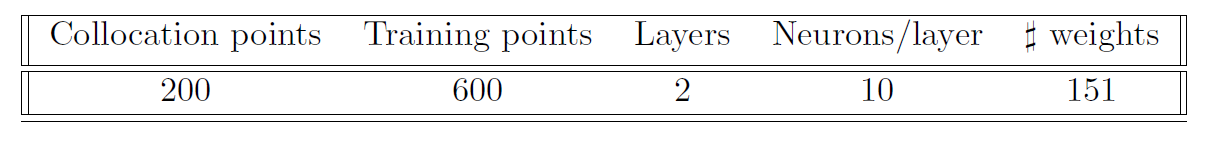 Increased network complexity
We will compare the behaviour of this network with respect to case study 1
Same Number of collocation points
Case study 2
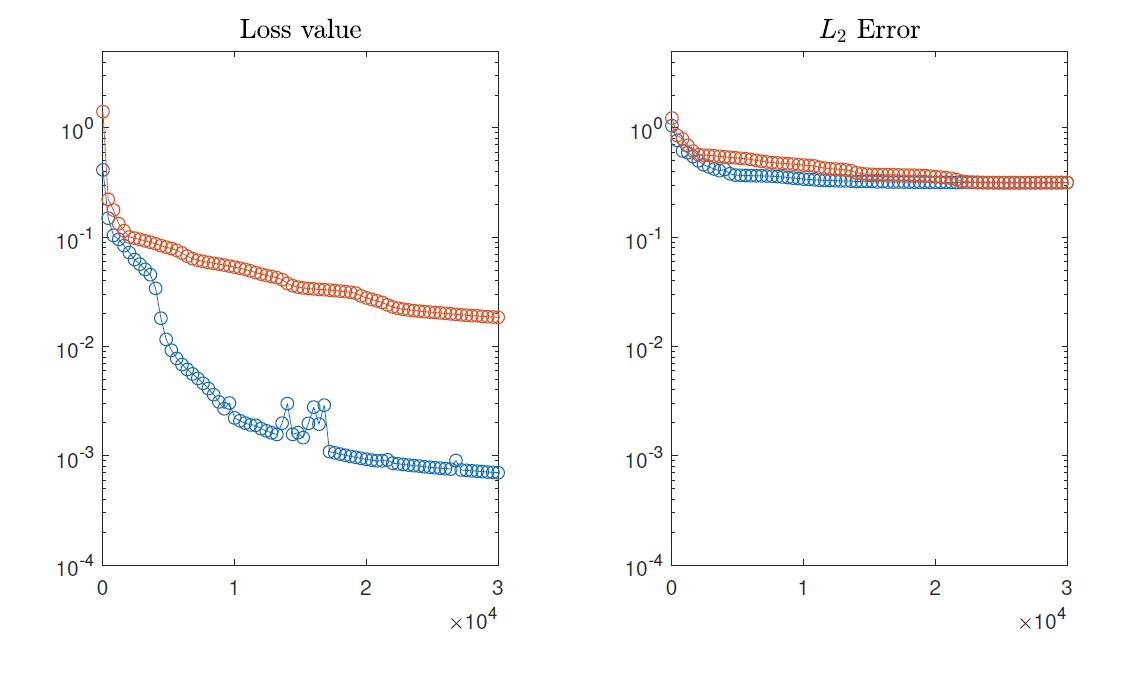 Main observation: Loss function evolution for the different networks
Still substantial mistakes
Case study 2 / Results
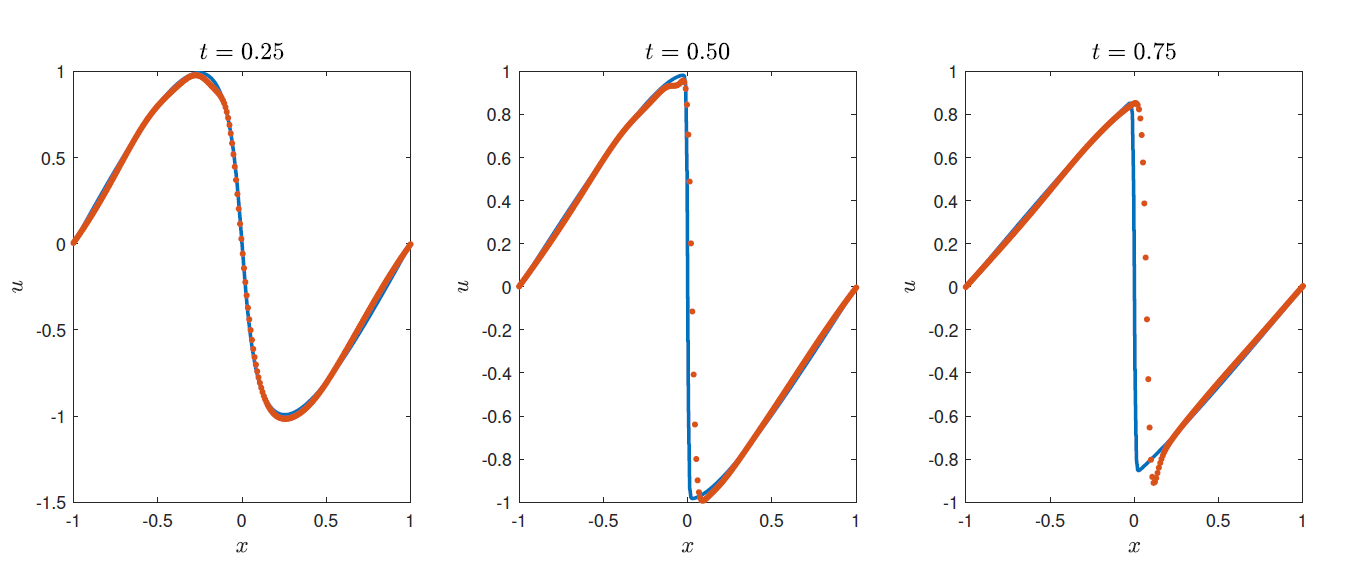 Next step: Increase the number of collocation points to see whether a behaviour enhancement appears
Case study 2.1 // Increase of the number of collocation points
1000 Collocation points
Objective: Decrease the “difference” between the loss value and the error
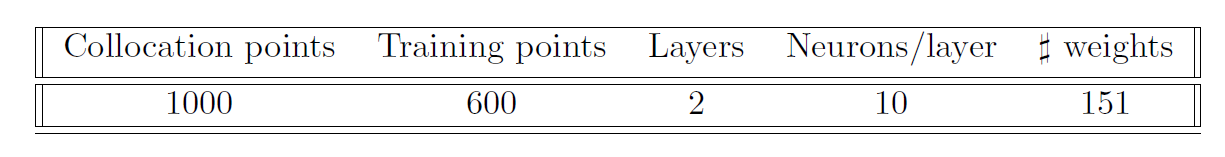 Case study 2.1 // Increase of the number of collocation points
1000 Collocation points
Objective: Decrease the “difference” between the loss value and the error
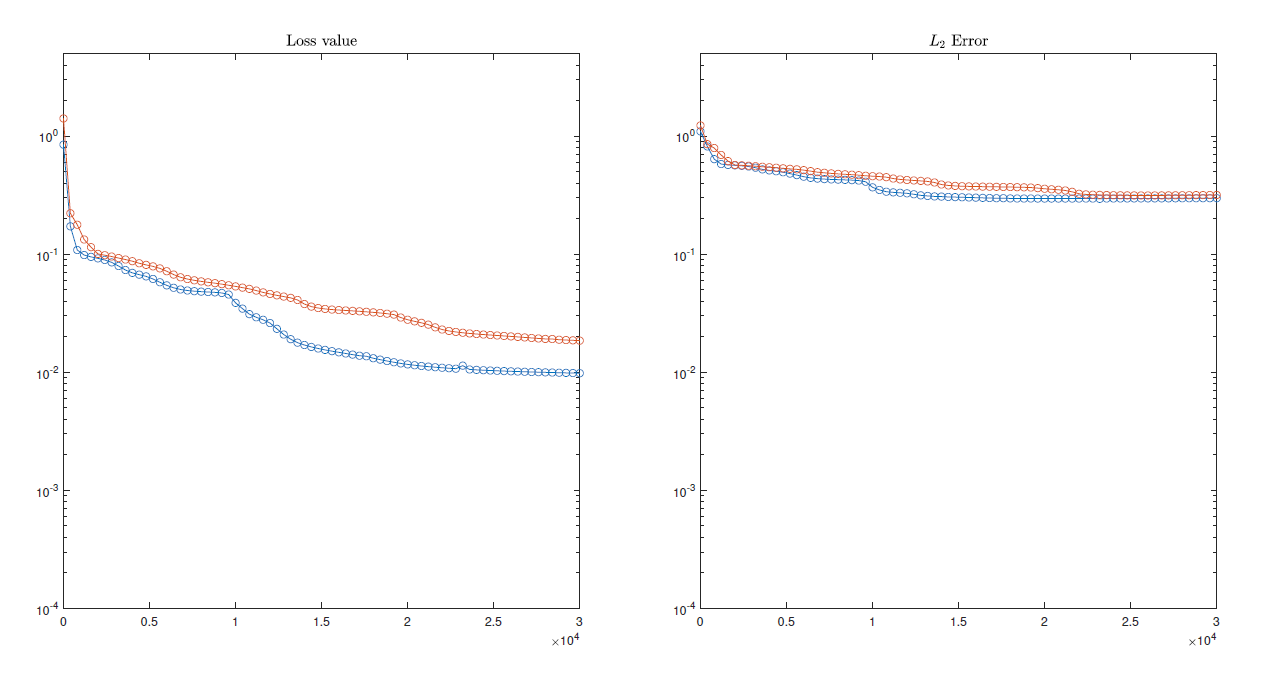 Case study 2.2 // Increase of the number of collocation points
4000 Collocation points
Objective: Decrease the “difference” between the loss value and the error. Decreasing the L2 error
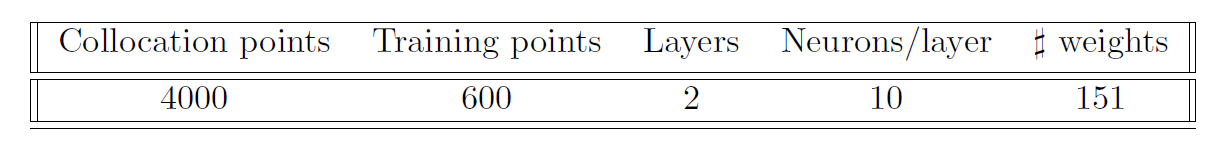 Case study 2.2 // Increase of the number of collocation points
4000 Collocation points
Objective: Decrease the “difference” between the loss value and the error. Decreasing the L2 error
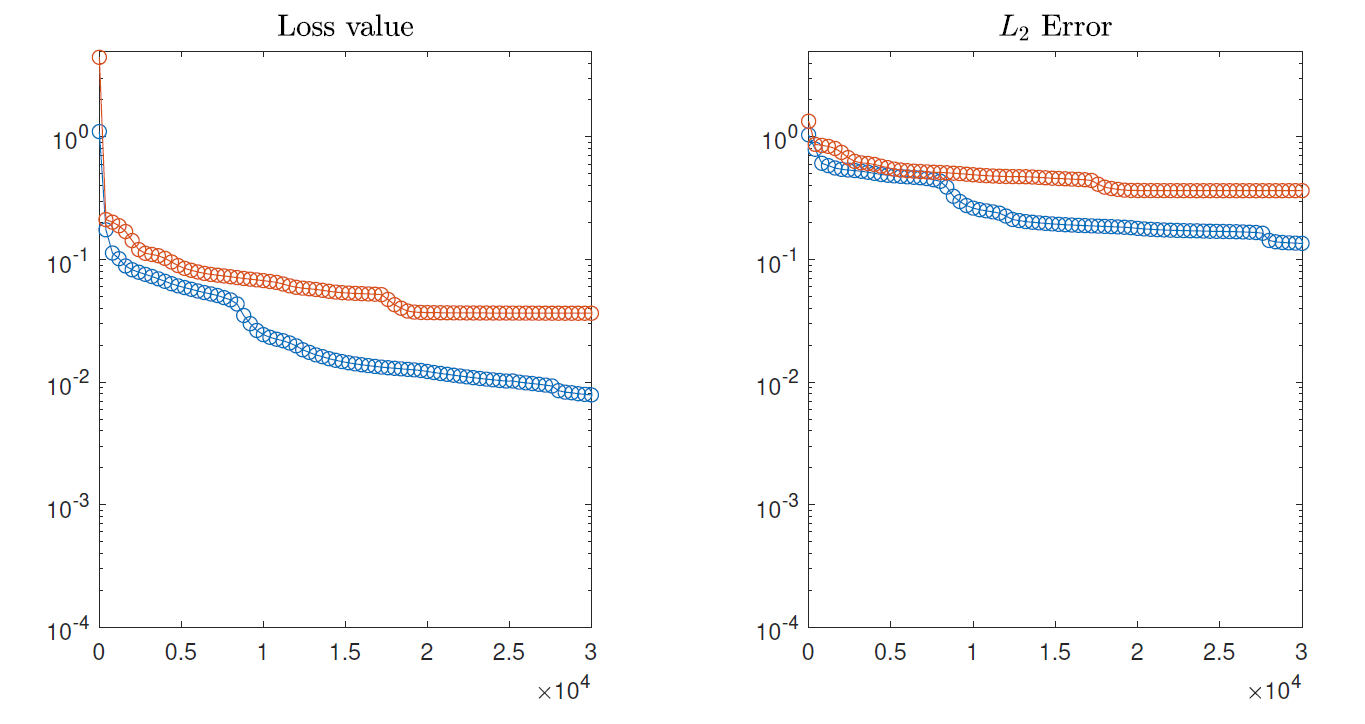 Case study 2.2 // Increase of the number of collocation points
4000 Collocation points
Objective: Decrease the “difference” between the loss value and the error. Decreasing the L2 error
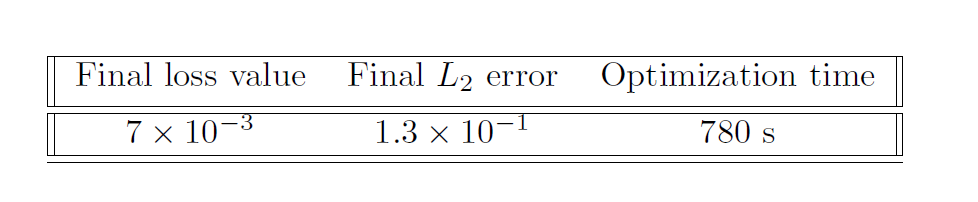 Case study 2.2.1 // Increase of the number of collocation points
8000 Collocation points vs 4000 collocation points
Objective: Determine where the limit is, does the error decrease if we keep increasing the collocation points?
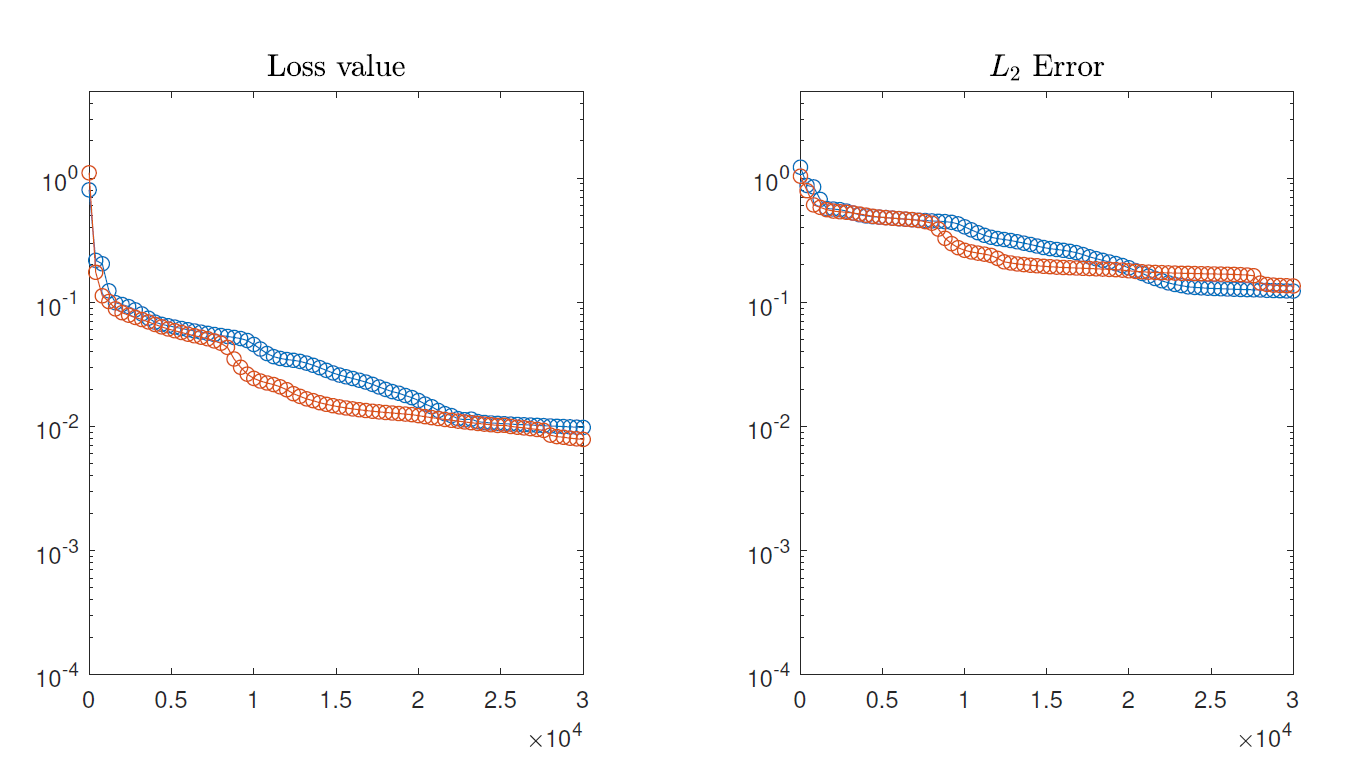 1141 Seconds of optimization time for 8000 collocation points with the current network setup
Case study 2.2 // Increase of the number of collocation points
4000 collocation points
Prediction Results
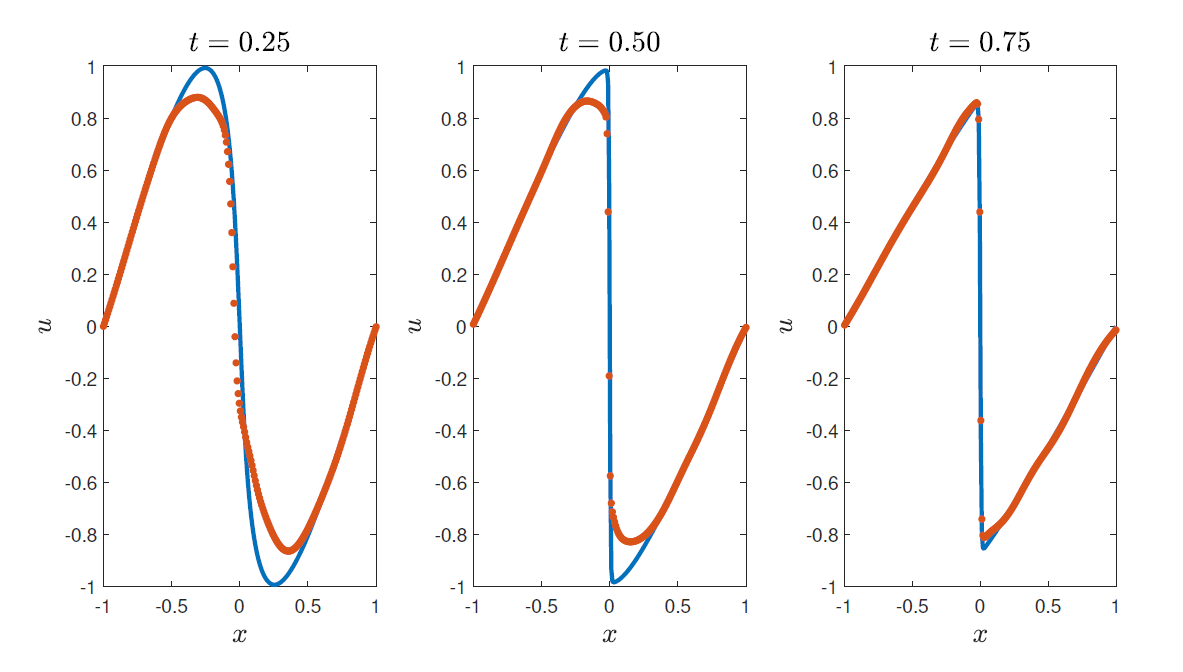 Case study 2.2 // Increase of the number of collocation points
4000 collocation points
Error results ( Domain distribution) Physics error distribution
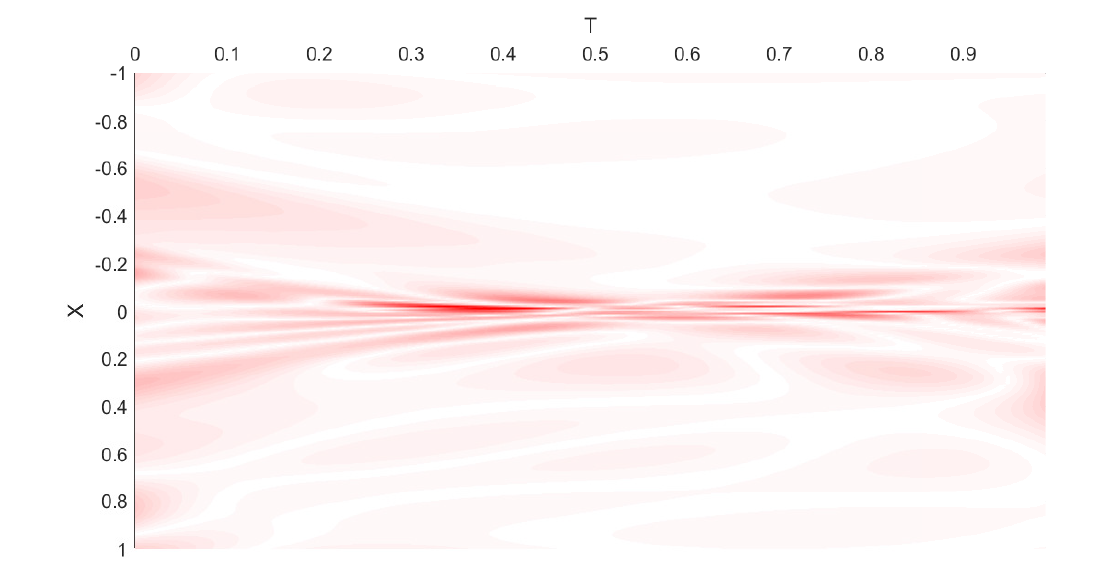 Case study 2.2 // Increase of the number of collocation points
4000 collocation points
Error results ( Domain distribution) Absolute error distribution
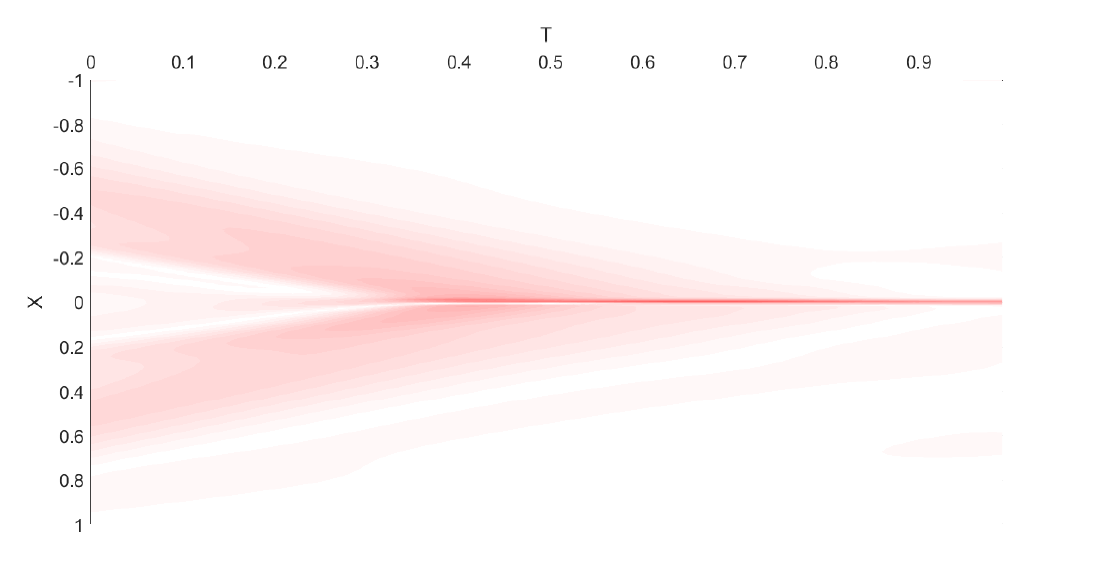 Case study 3 // Network Complexity
Study of the effect of an increase in the Network Complexity
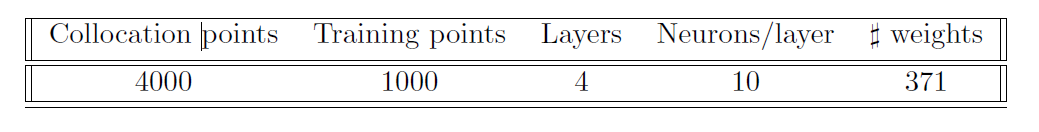 Case study 3 // Network Complexity
Study of the effect of an increase in the Network Complexity
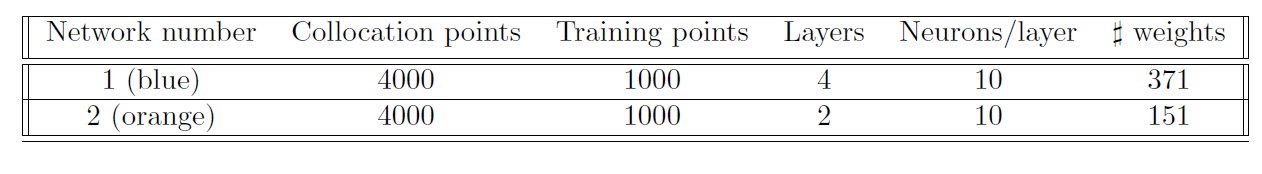 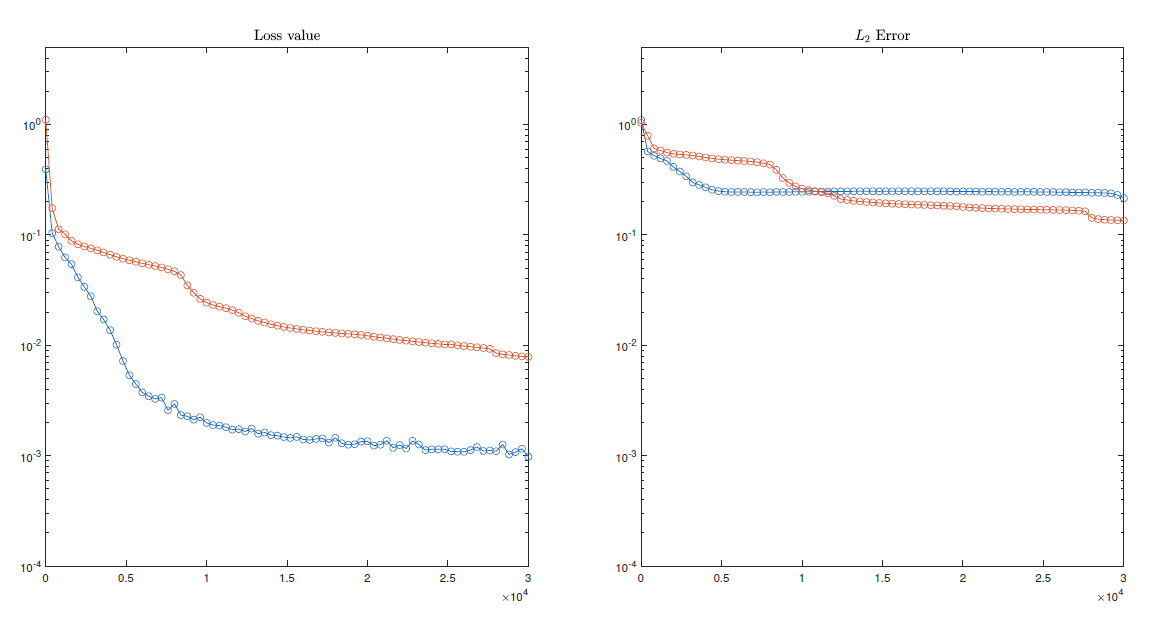 Case study 3 // Network Complexity
Study of the effect of an increase in the Network Complexity
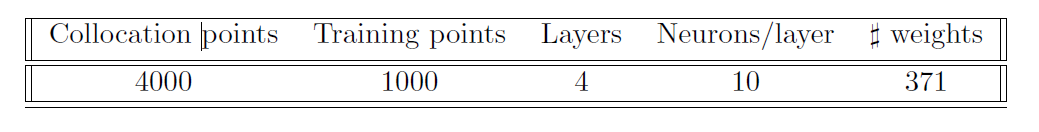 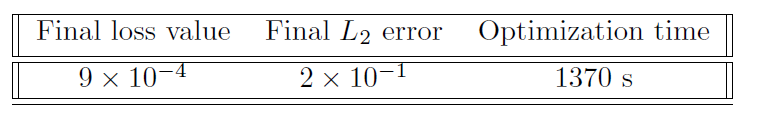 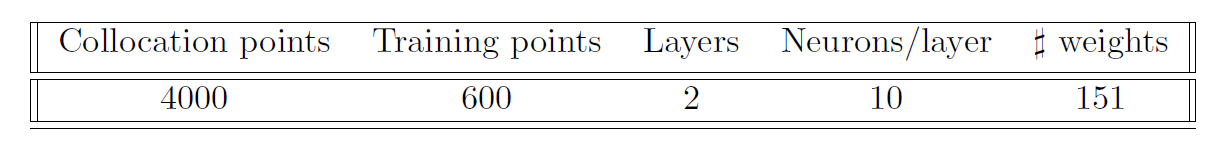 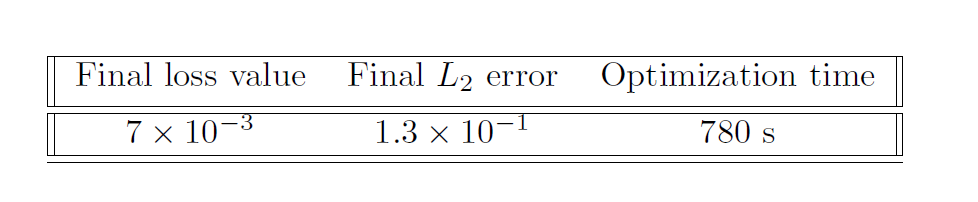 Case study 3 // Network Complexity
Study of the effect of an increase in the Network Complexity
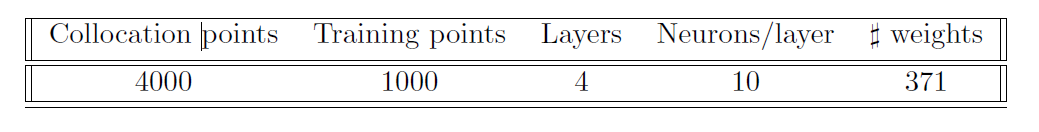 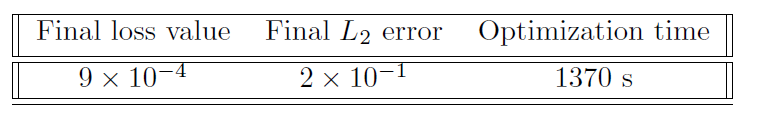 The conclusion that we arrive is that the number of collocation points is again the problem. This is because the excessive network complexity of the set up.
Case study 3 // Network Complexity
Study of the effect of an increase in the Network Complexity
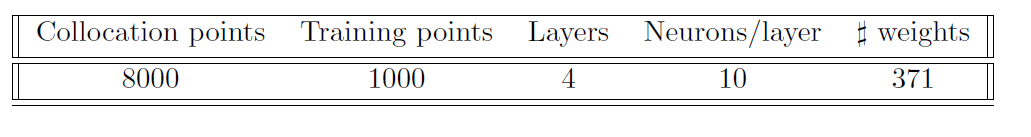 With this set up we arrive to the first significant performance enhancement
Case study 3 // Network Complexity
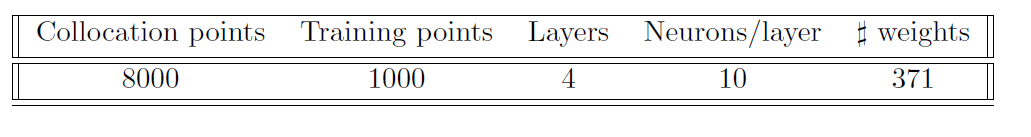 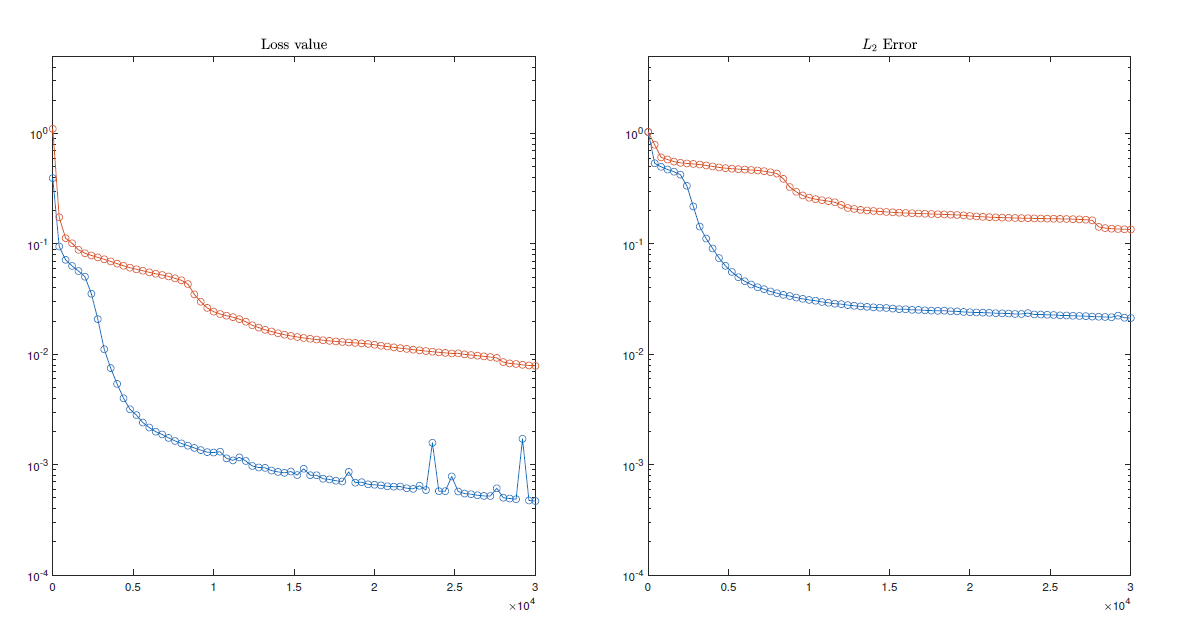 Case study 3 // Network Complexity
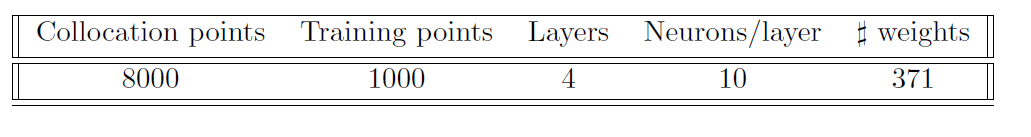 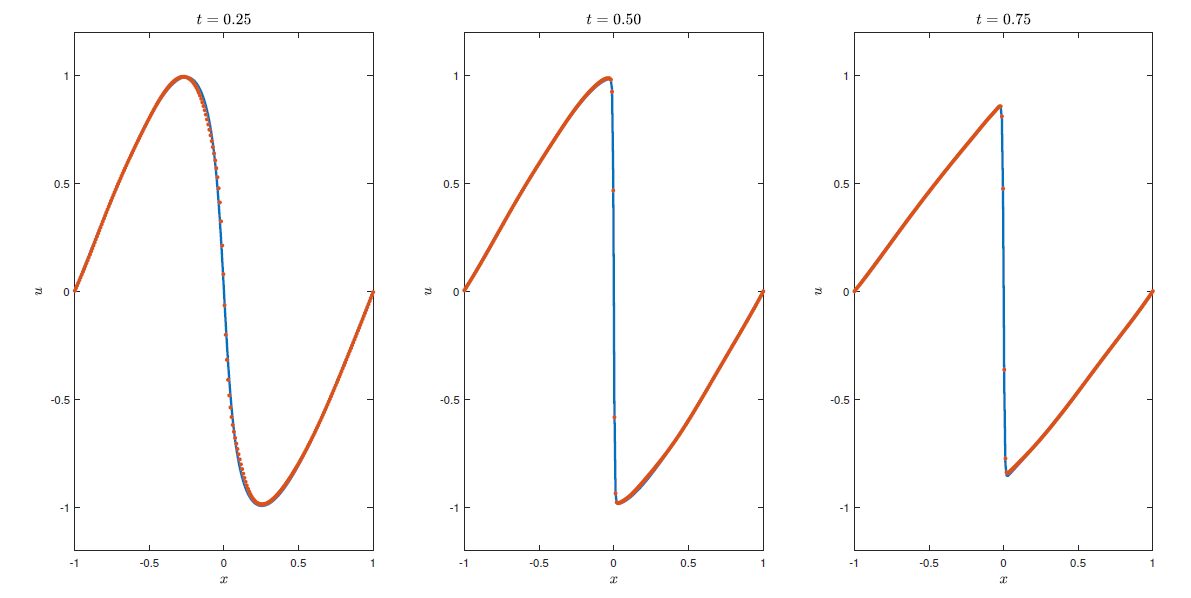 Case study 3 // Network Complexity
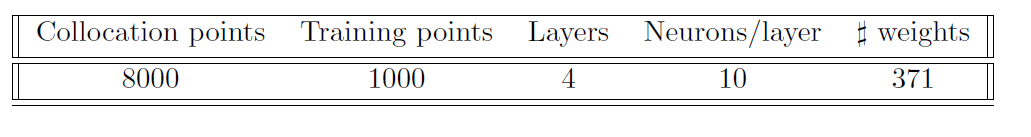 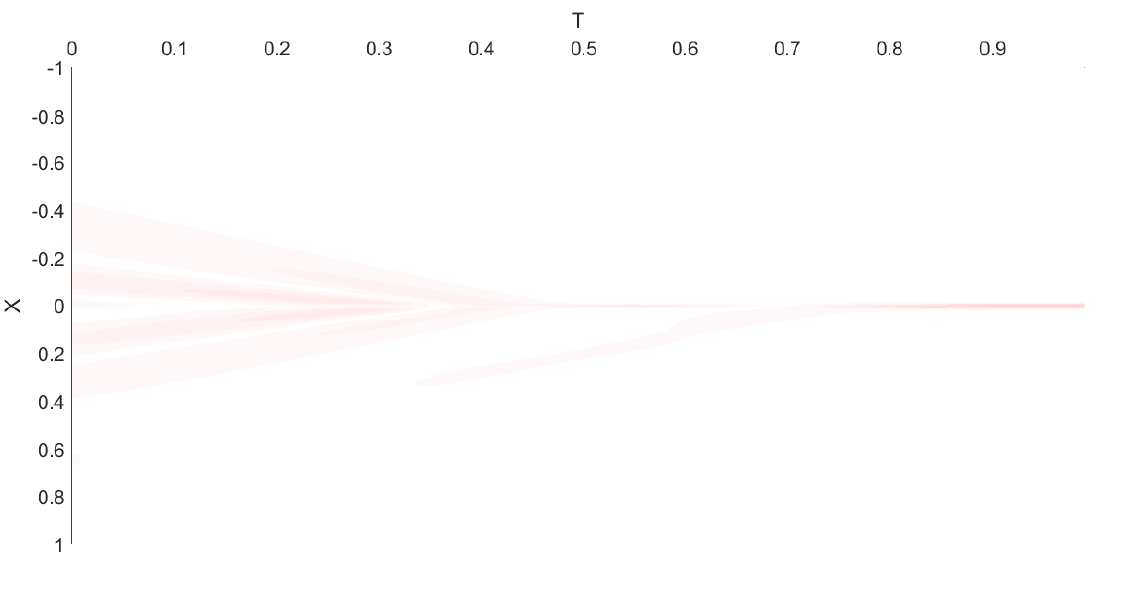 Absolute error in the domain (same color axis)
Case study 3 // Network Complexity
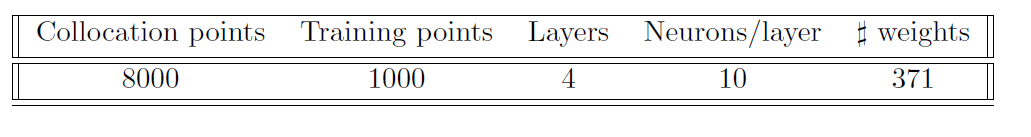 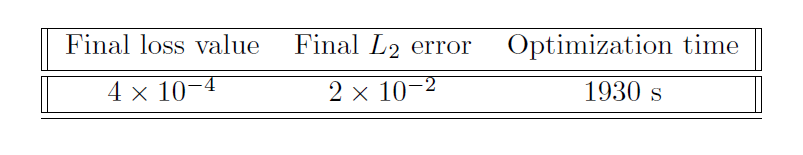 Case study 3 // Network Complexity
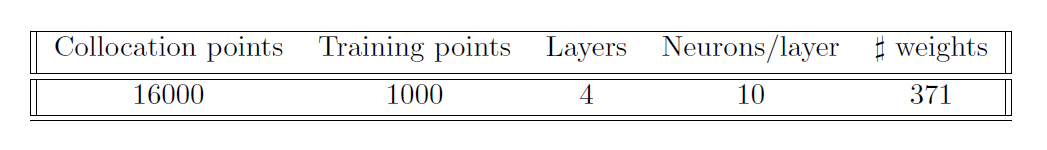 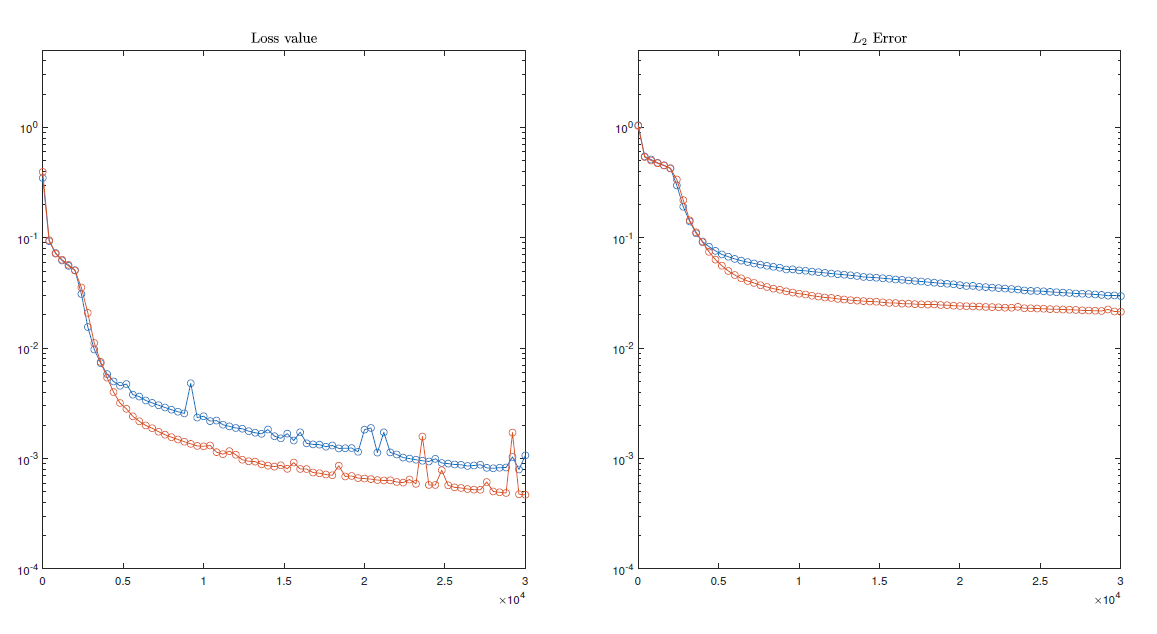 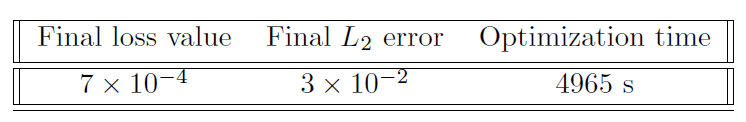 Conclusions of this last example
Networks used in literature are much more complex. Infra-utilized 
Time utilized due to the increase in the collocation point set.
Network complexity and the number of collocation points must be coordinated/tuned in order not to loose computational time and error capacity. Considerable loses otherwise.
Collocation point refinement
With the working examples seen before, the idea now is to perform a refinement in the collocation points to evaluate whether this improves the capabilities of the PINN.
The report treats two examples with a different number of collocation points. In this presentation only one of them will be treated. Both of them with the same conclusions
Collocation point refinement
Applied to the previous working example with 4000 collocation points.
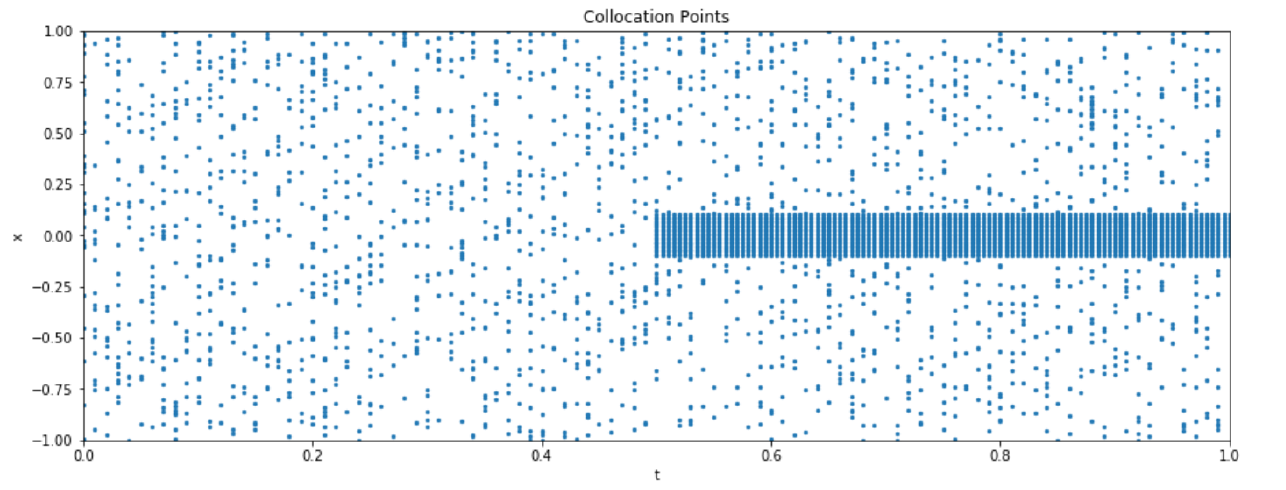 Collocation point refinement
Applied to the previous working example with 4000 collocation points.
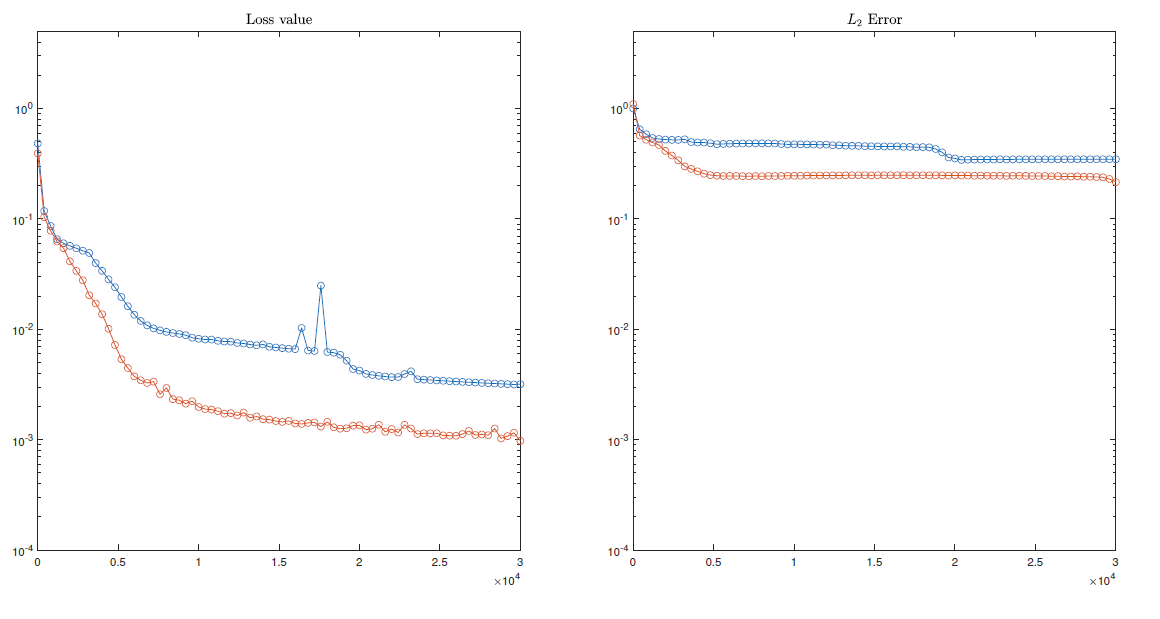 Collocation point refinement / Singularly perturbed problems
Due to the counter intuitive nature of these results, a simpler study case is considered:
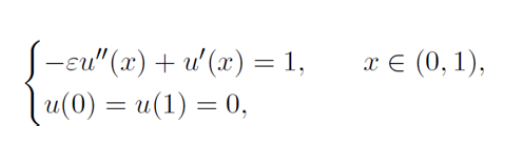 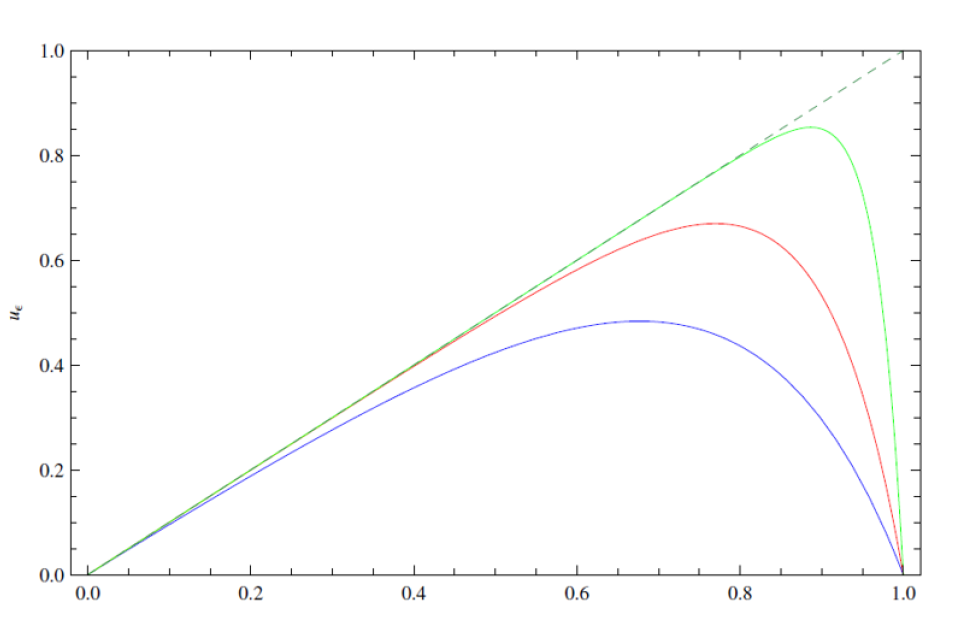 Collocation point refinement / Singularly perturbed problems
Due to the counter intuitive nature of these results, a simpler study case is considered:
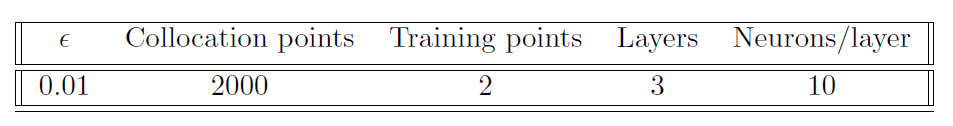 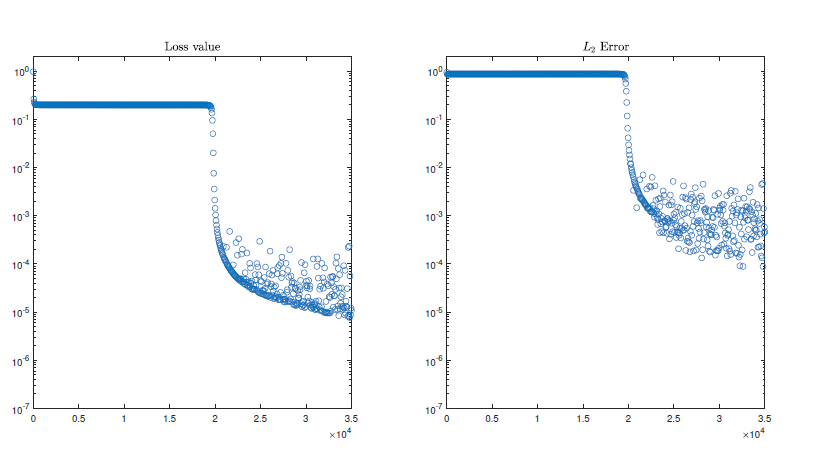 Collocation point refinement / Singularly perturbed problems
Due to the counter intuitive nature of these results, a simpler study case is considered:
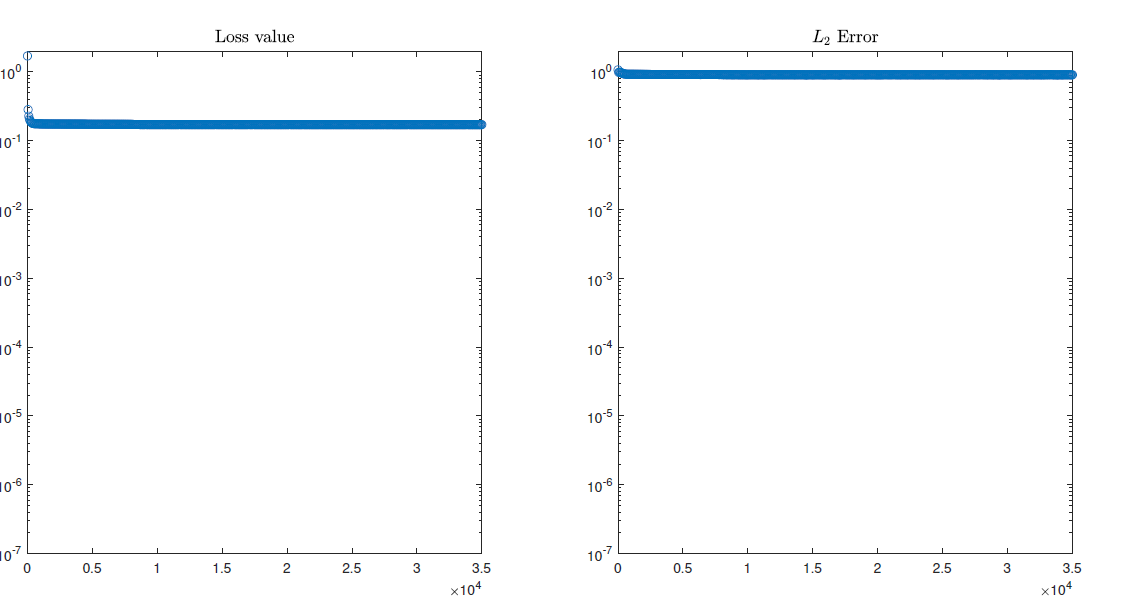 Inverse Problems
Data driven discovery of PDEs
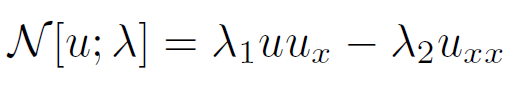 Given a small set of scattered and potentially noisy observations of the a hidden state u(x; t), 
Which parameters  best describe the observed data?
Inverse Problems
Data driven discovery of PDEs
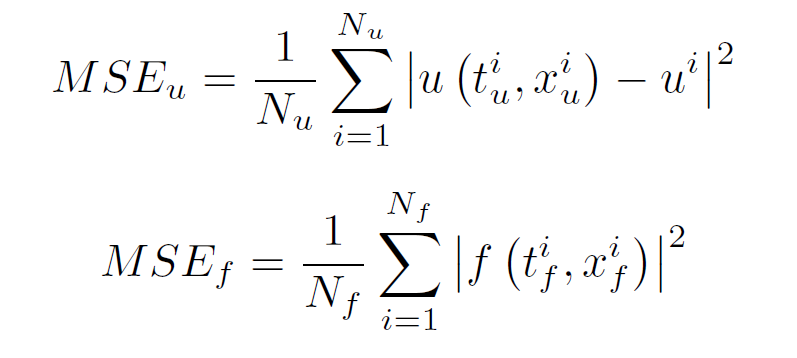 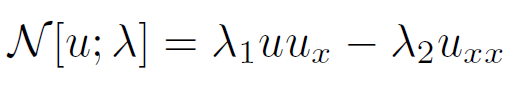 Inverse Problems / The project approach
x
t
…
…
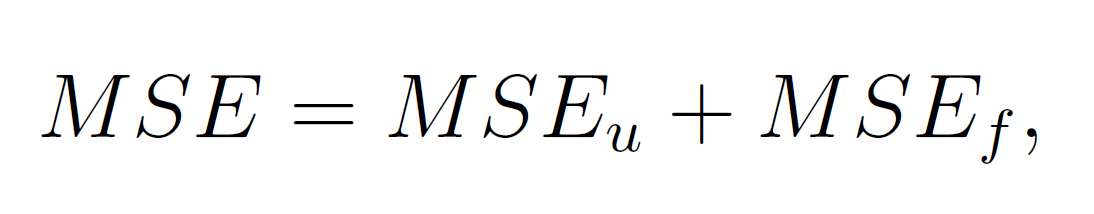 Inverse Problems / First case study
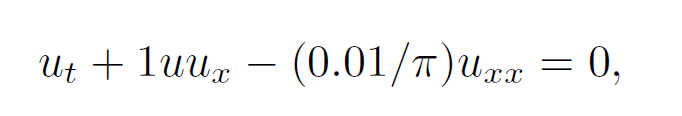 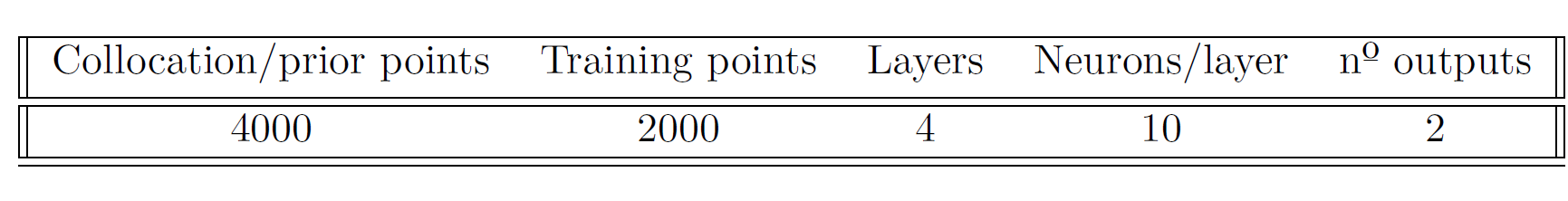 Inverse Problems / First case study
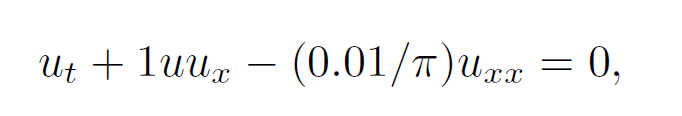 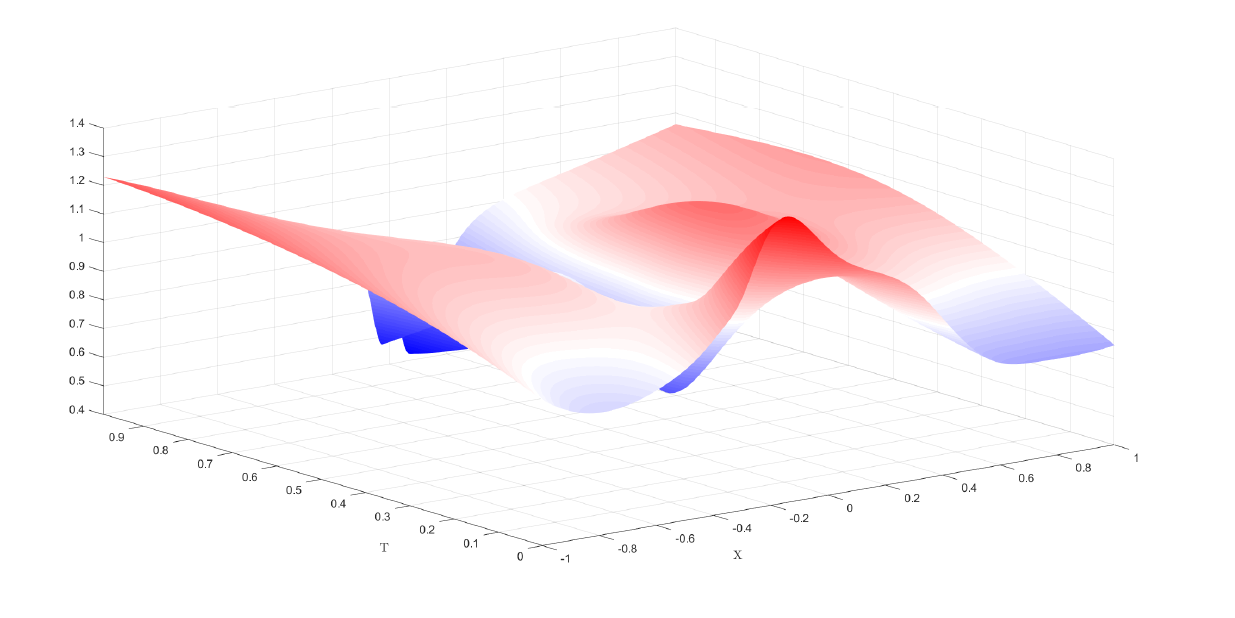 Inverse Problems / First case study
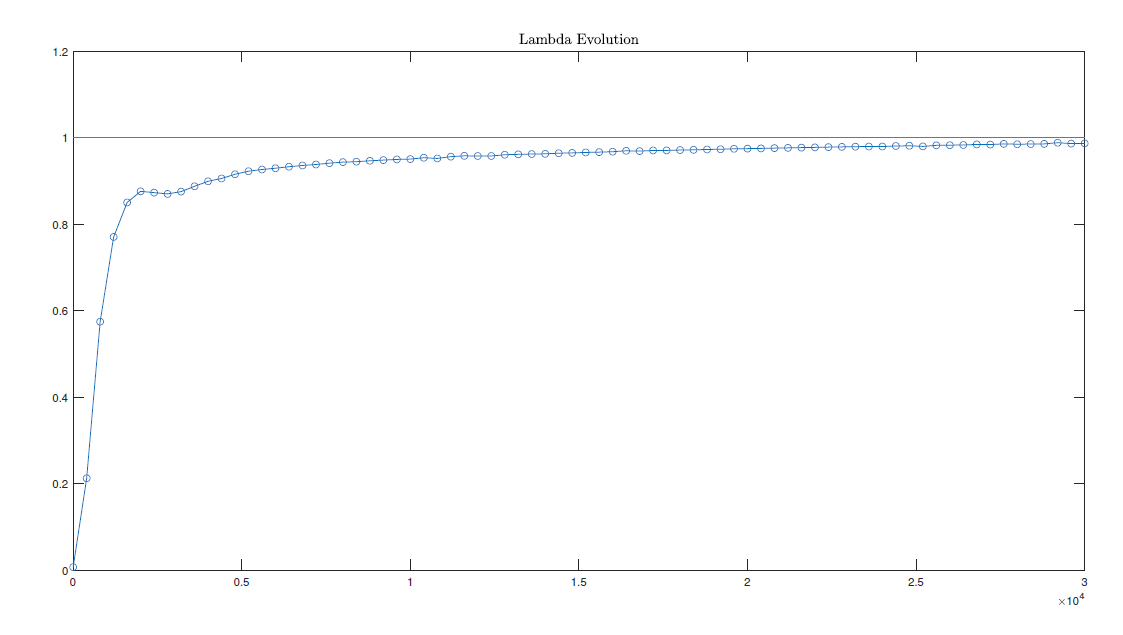 Inverse Problems / Noise Study
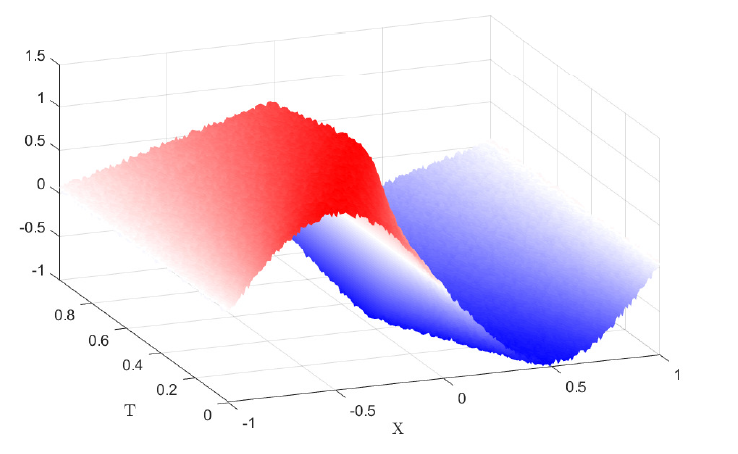 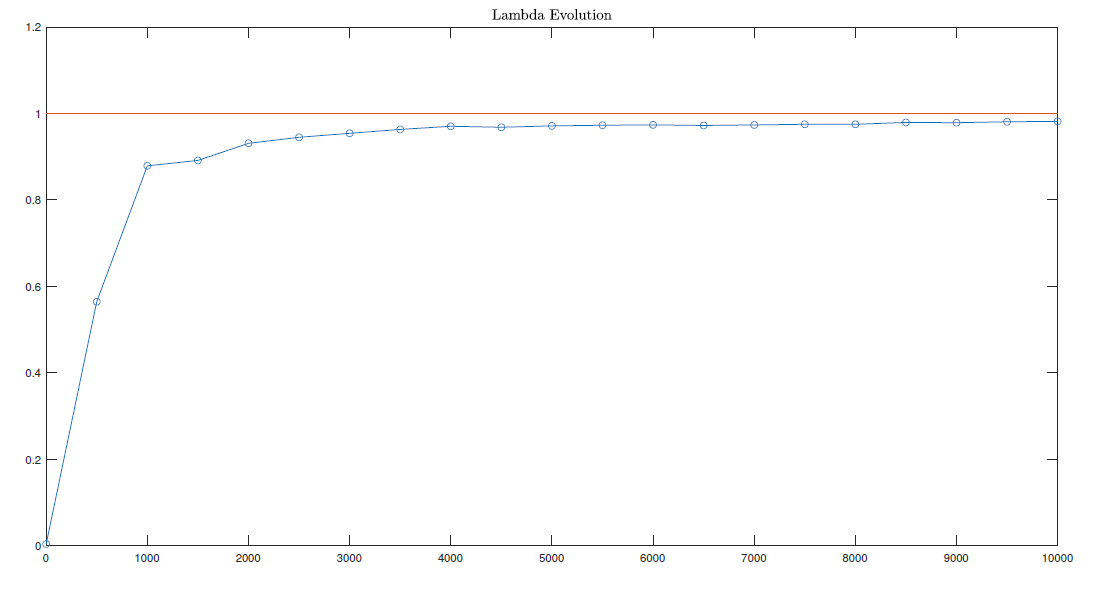 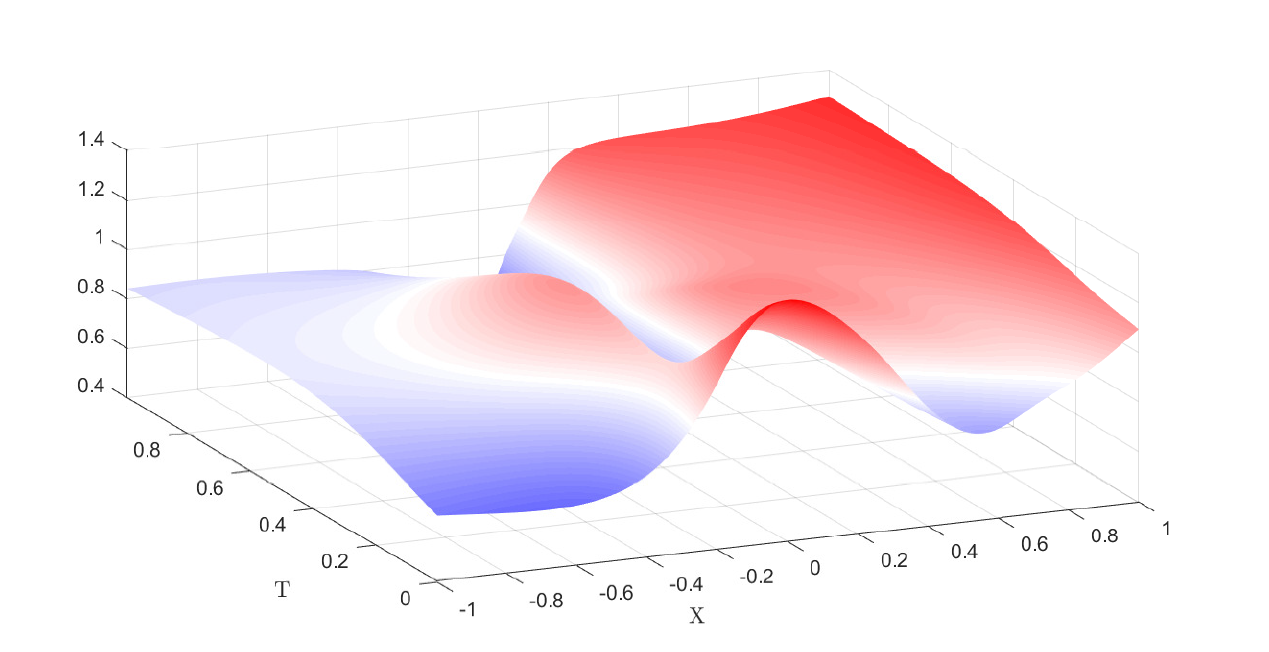 Inverse Problems / Noise Study
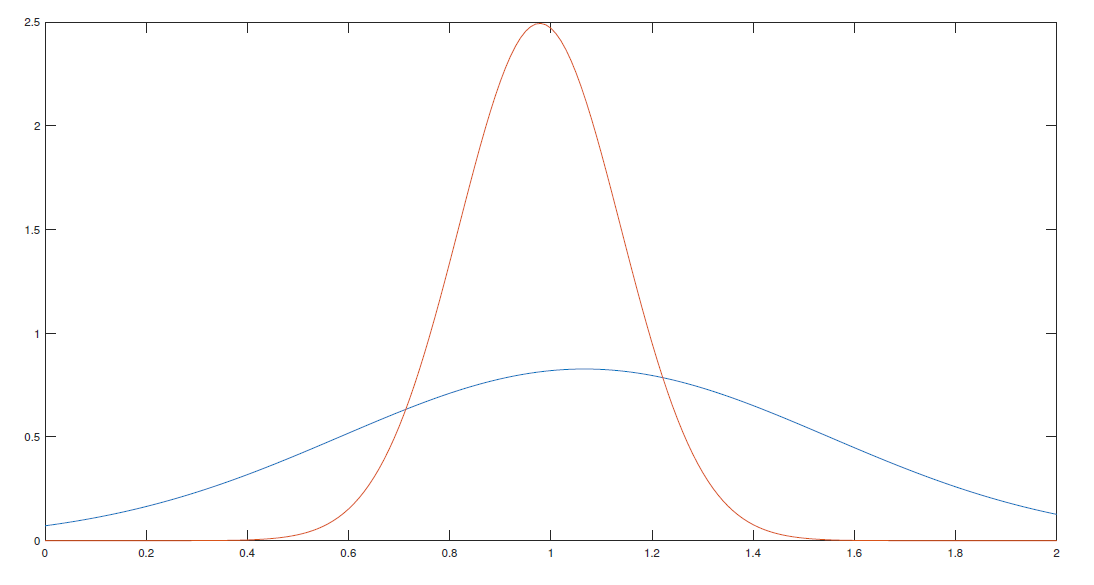 Inverse Problems / Difficulties
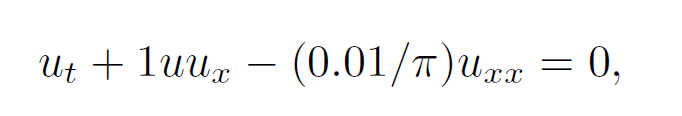 High accuracy needed
Mean equal to 0
Inverse Problems / Difficulties
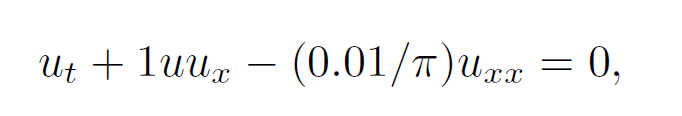 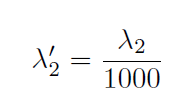 High accuracy needed
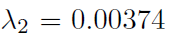 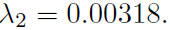 Inverse Problems / Difficulties
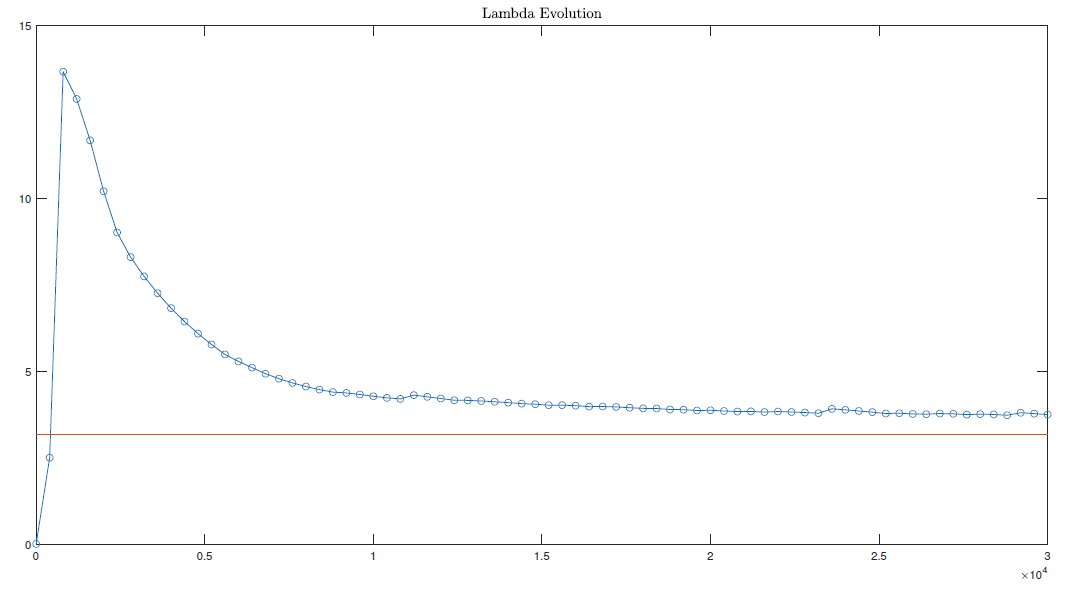 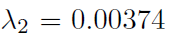 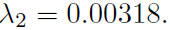 Inverse Problems / Difficulties
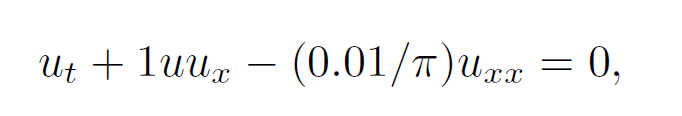 Mean equal to 0
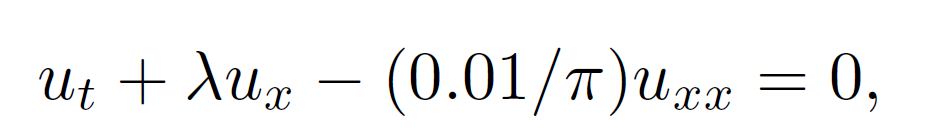 Inverse Problems / Difficulties
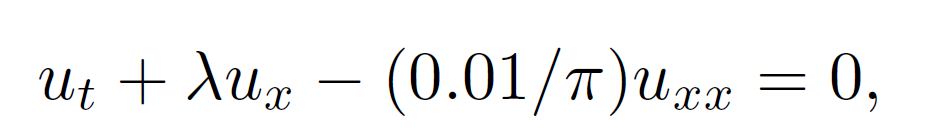 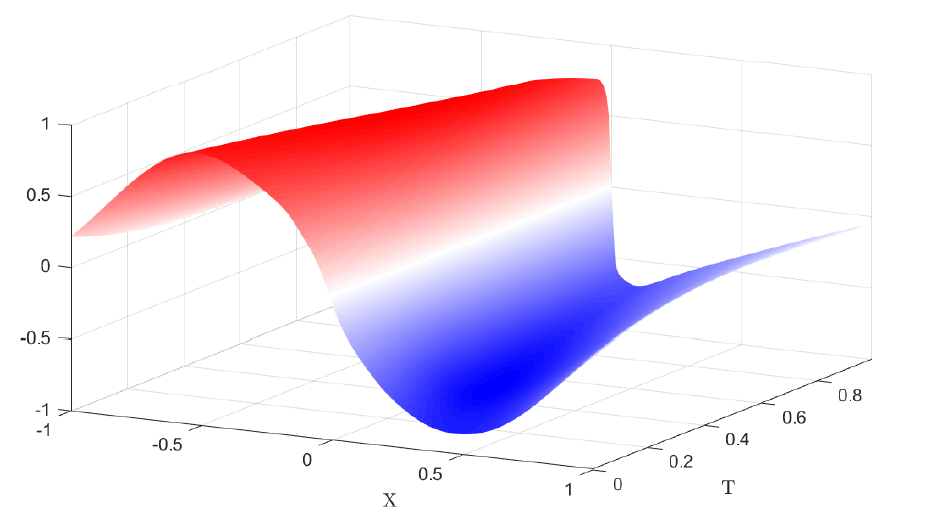 Inverse Problems / Difficulties
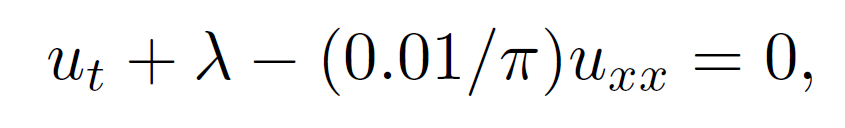 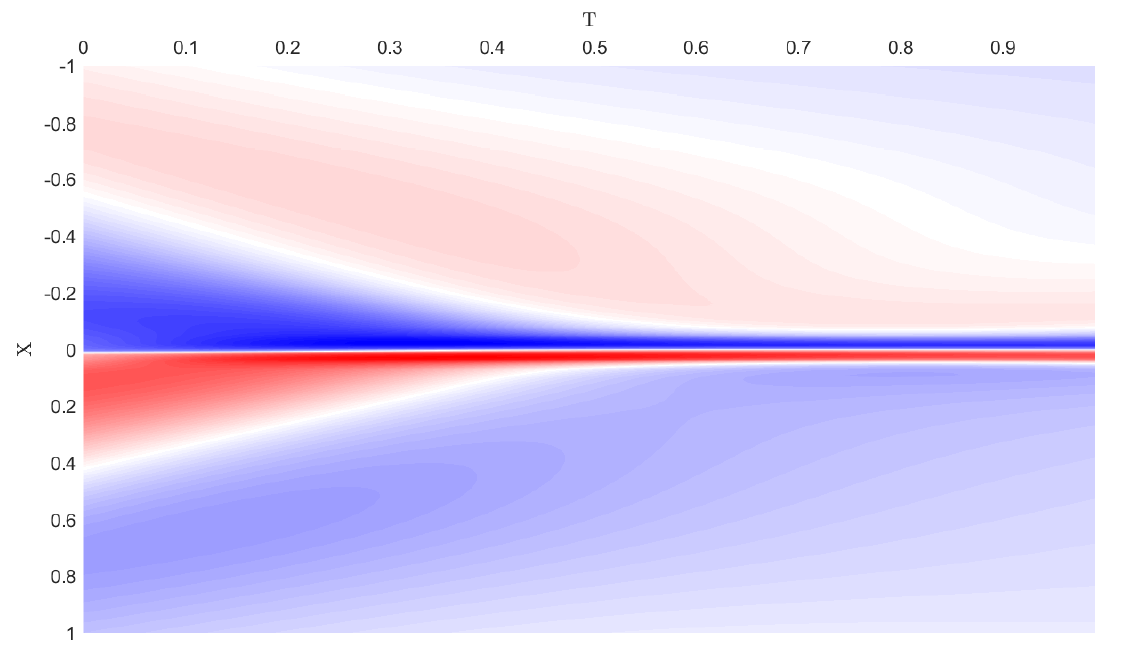 Conclusions
Thorough parameter study
Convergence is not trivial
The error characteristics of PINNS result fundamental to accuratelly predict solutions in manageable times

Valid Framework on the PINNs behaviour
Versatility, inverse problems capabilities
PDE identification
Questions?
Thank you
Burgers Equation
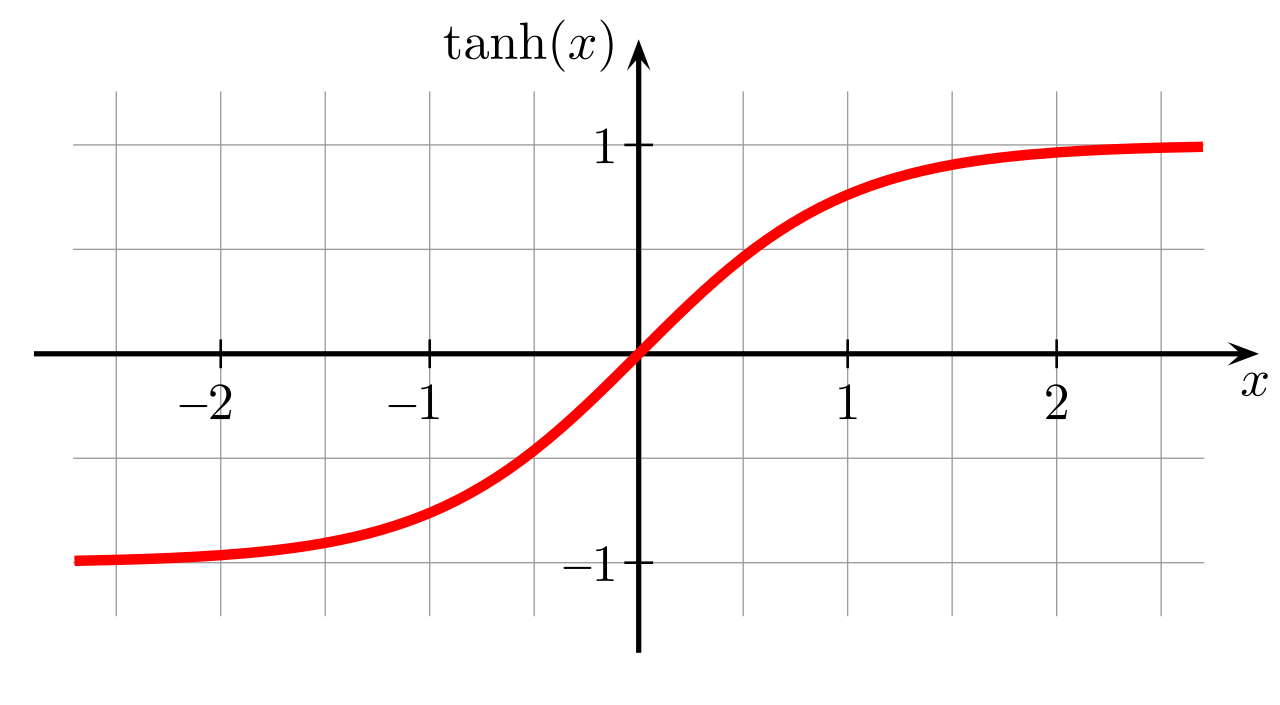 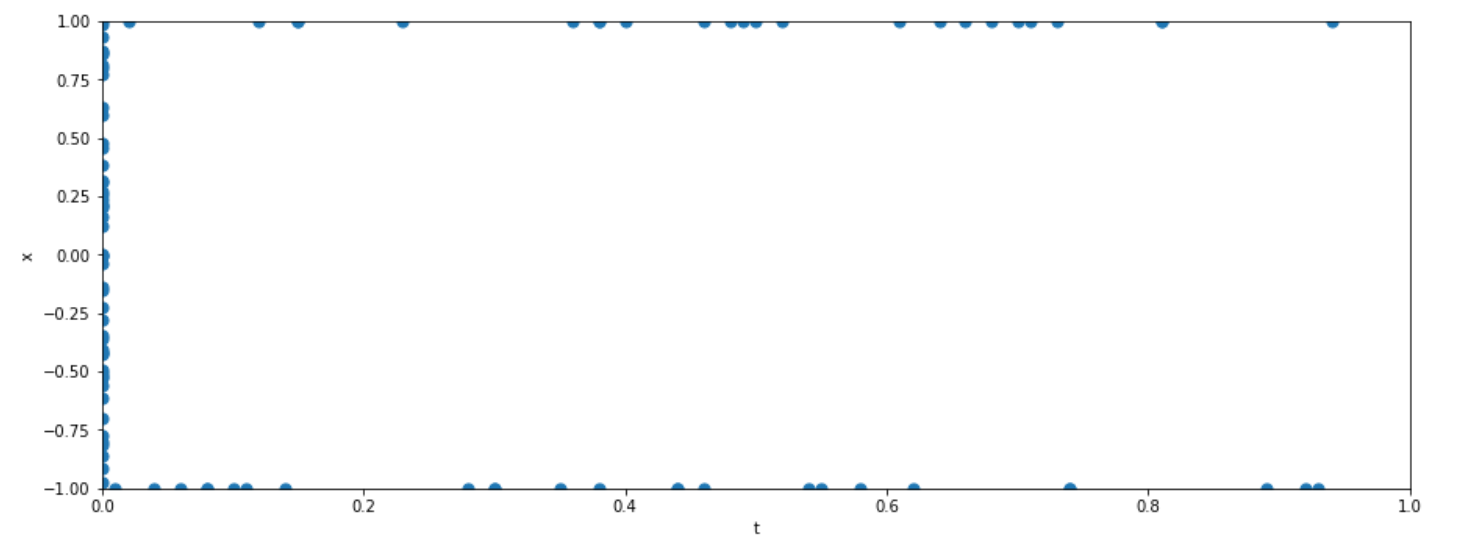 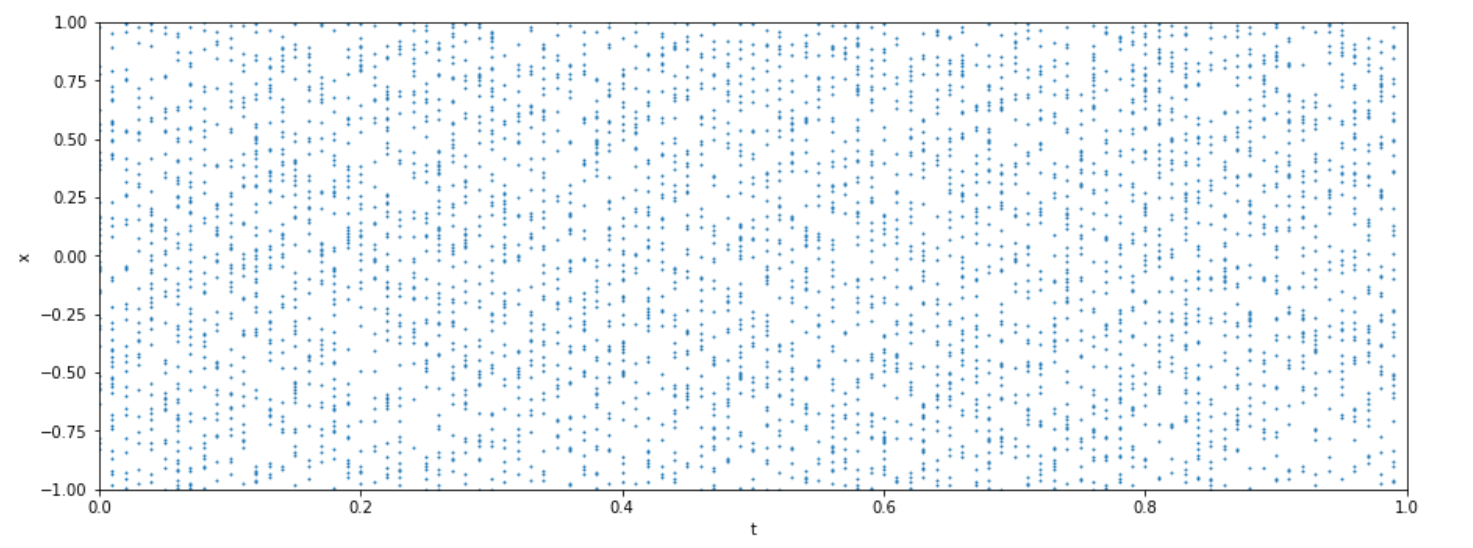 Burgers Equation 1D, Results
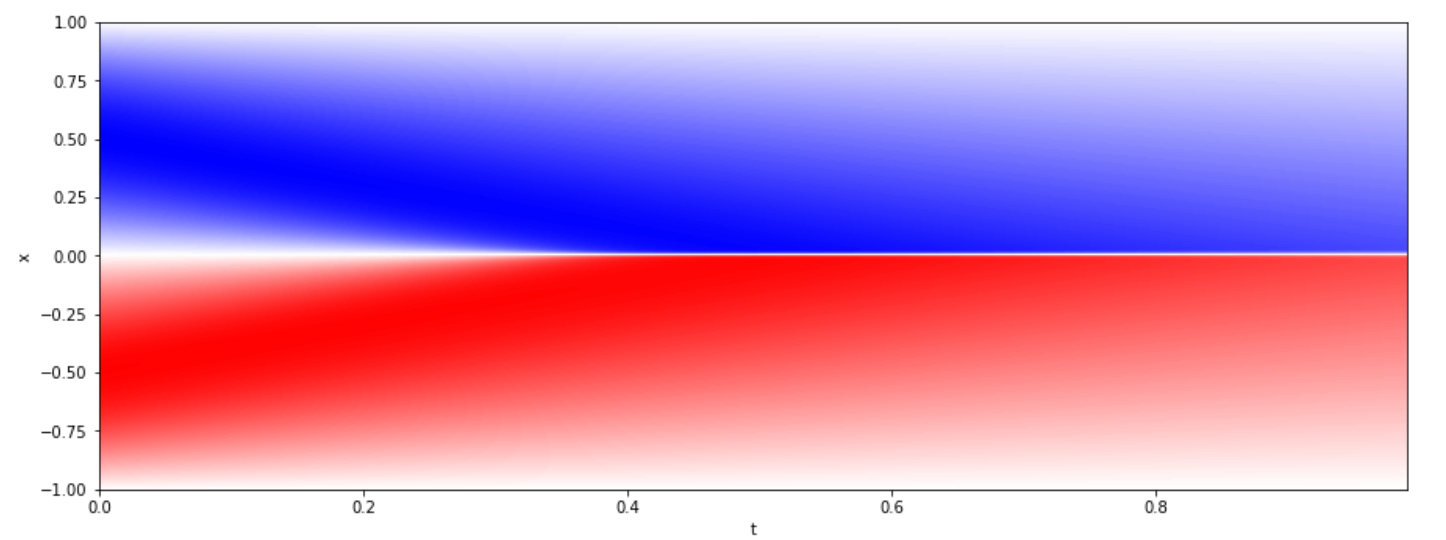 Heat equation 1D, Results
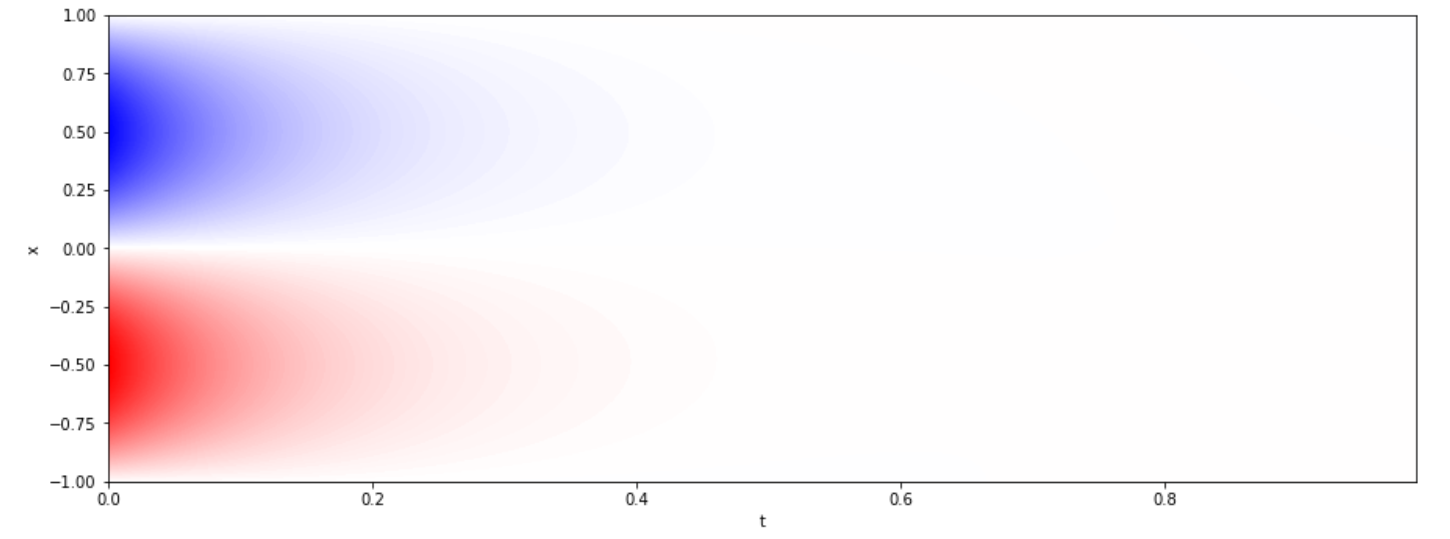 Poisson Equation 2D
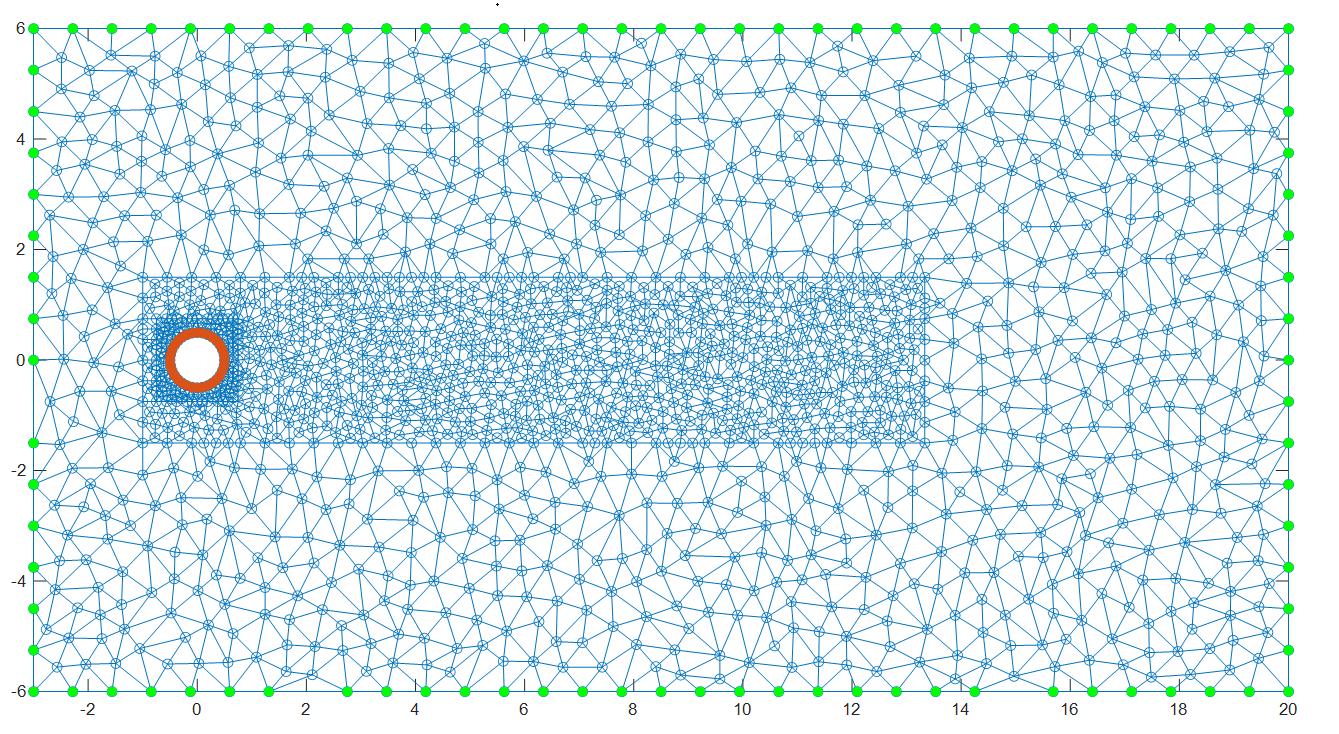 Poisson Equation 2D
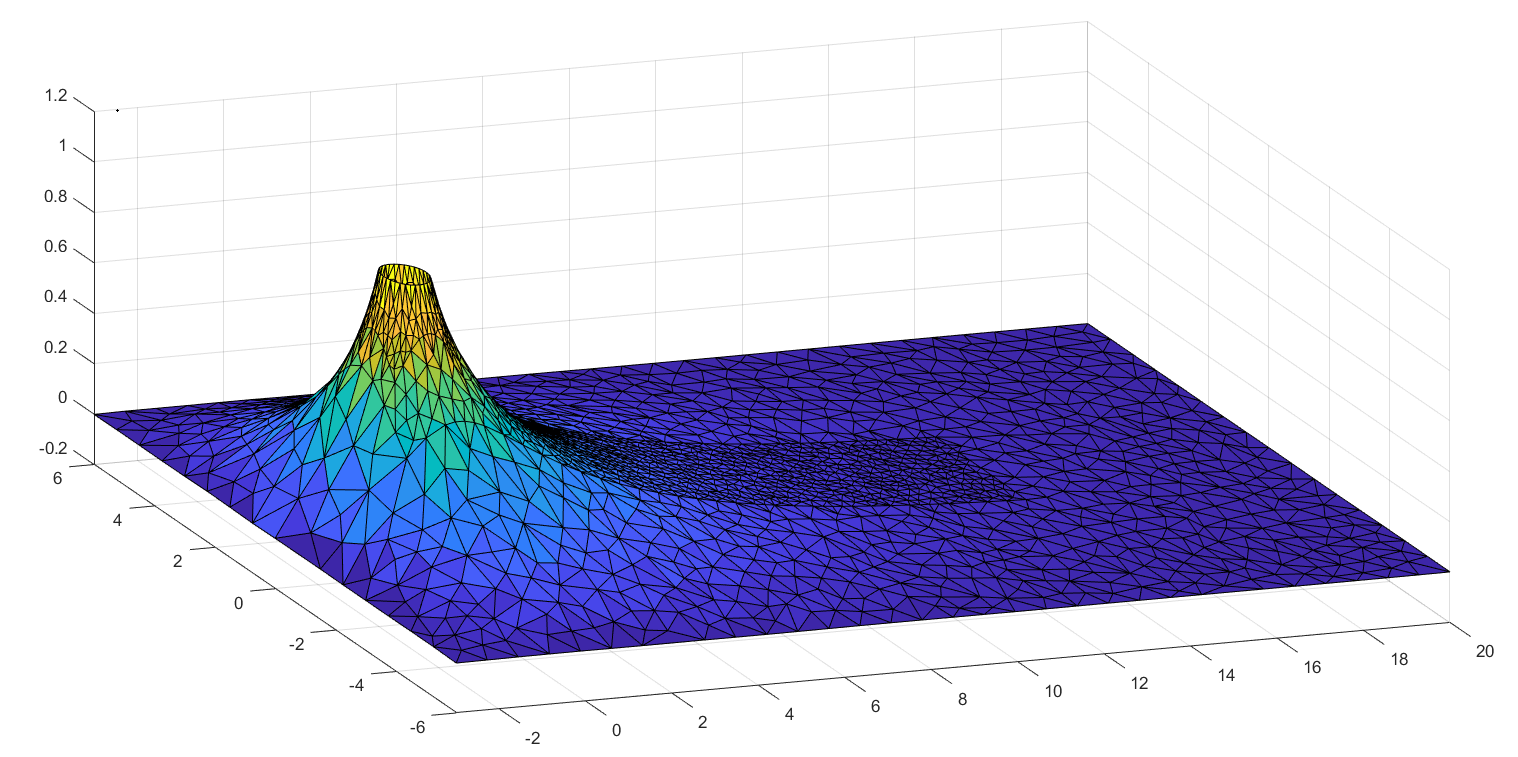 Poisson problem II, Convergence
No theoretical guarantee of convergence
Empirical Experience (Literature) suggests that :
Sufficiently Expressive NN
Well-posed PDE
+
Will lead to convergence
Well, not exactly…
Poisson problem II, Convergence
Initial weights: Glorot normal
Same B.C
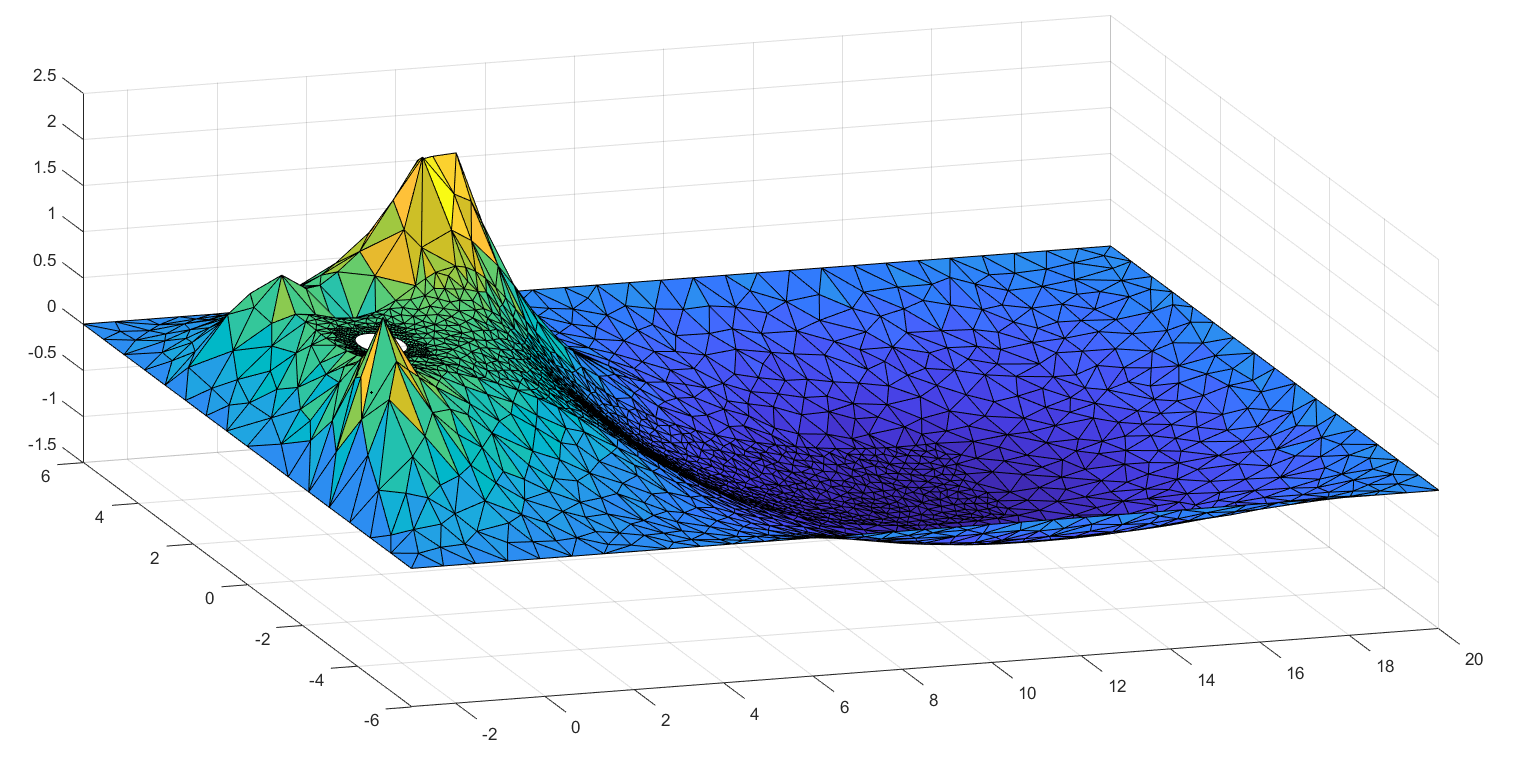 Fails to converge after a high number of iterations
Poisson problem II, Convergence
Initial weights: Solution to problem I
Same B.C
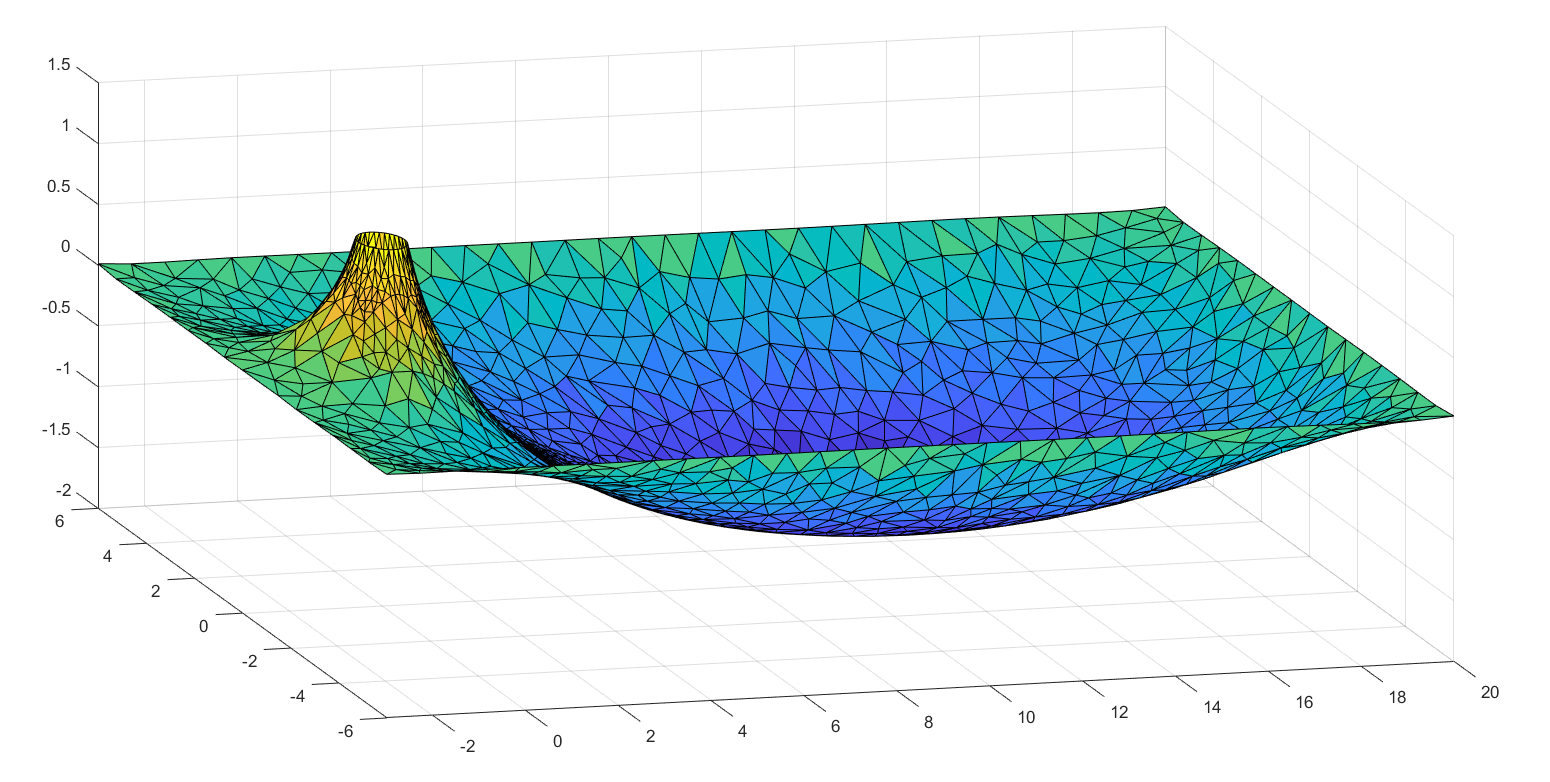 Quickly converges after a low number of iterations
Heat Equation 2D
3 inputs
Different network architecture
More Complex
NN
Convergence problems worsen
x
y
t
…
Heat Equation 2D
Same B.C as in Poisson
Initial Condition
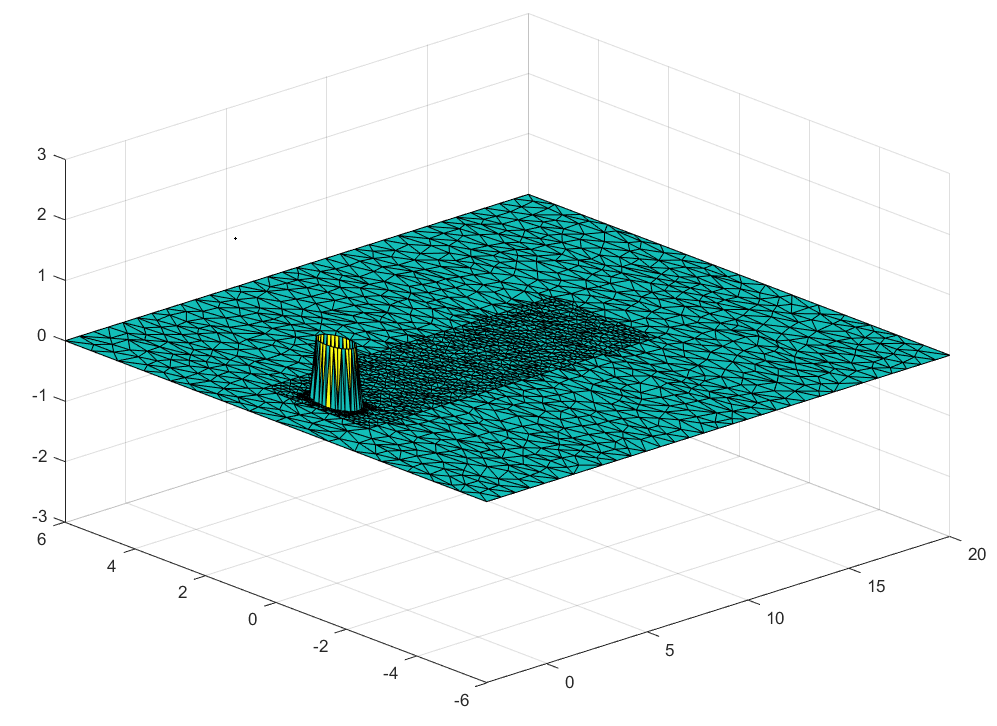 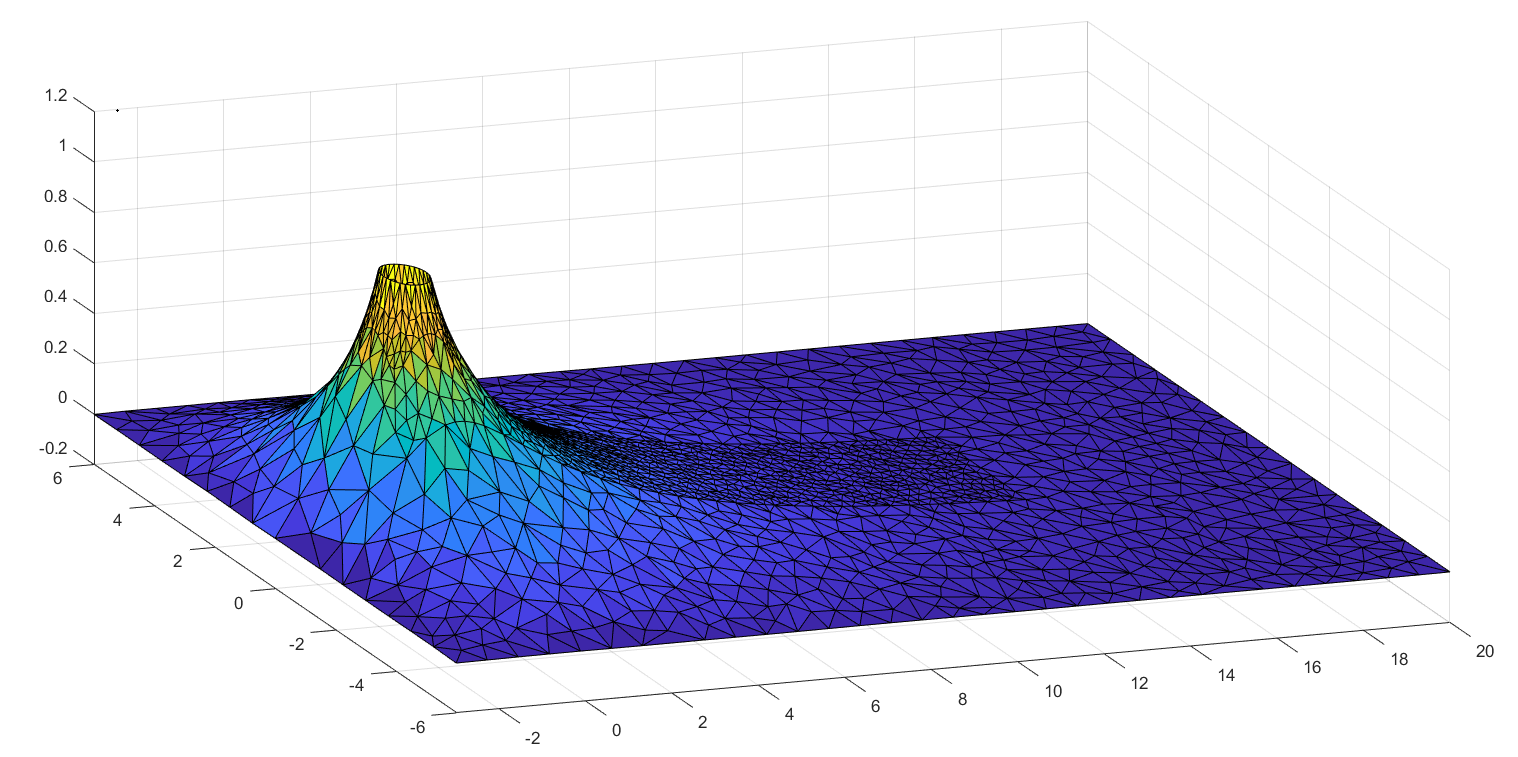 Heat Equation 2D
Initial weights : Glorot normal
Heat Equation 2D
Instead of initializing with different weights
“Helper” Loss Function
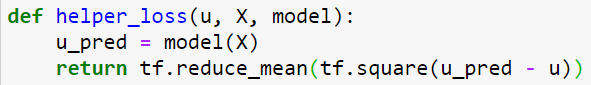 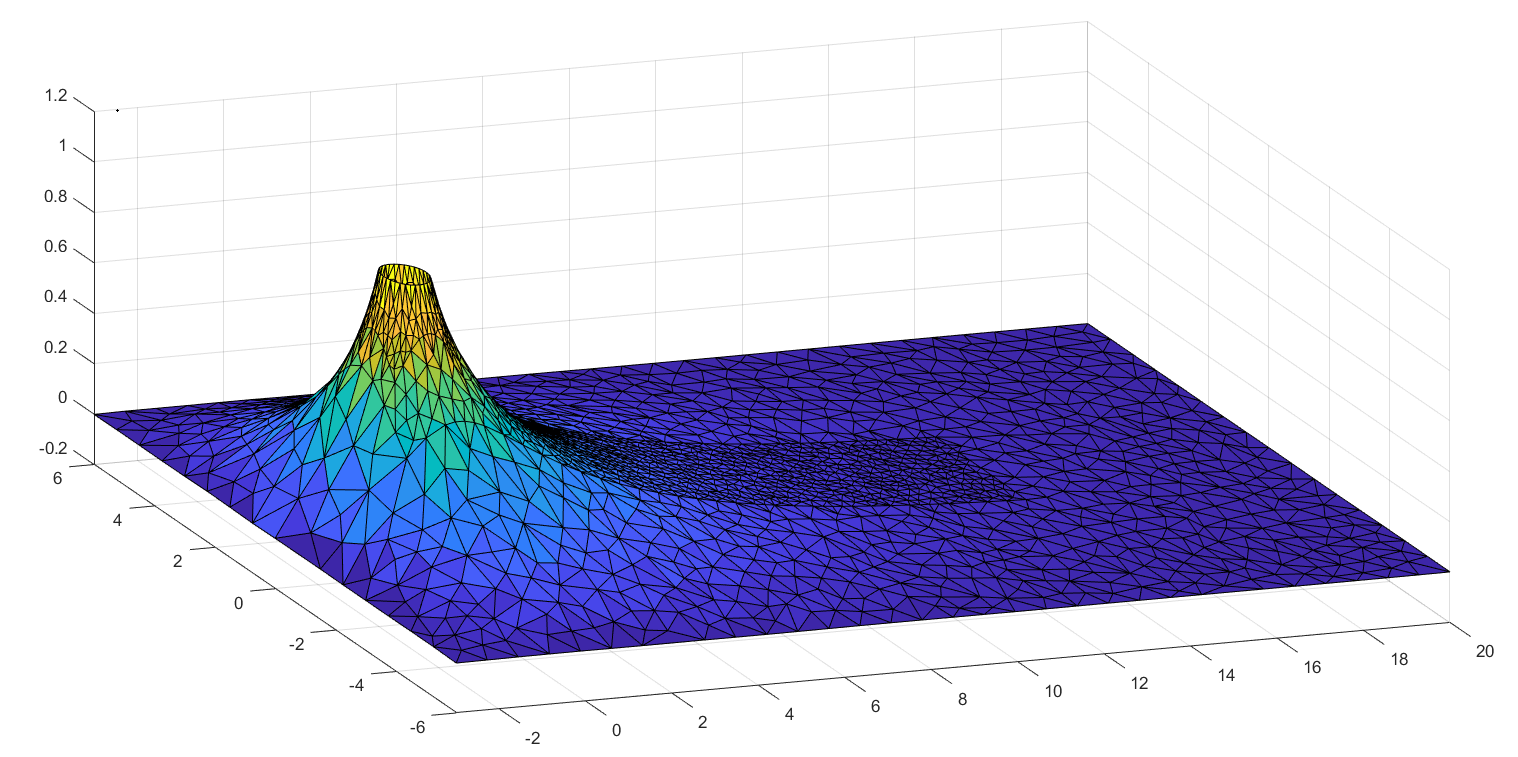 Heat Equation 2D
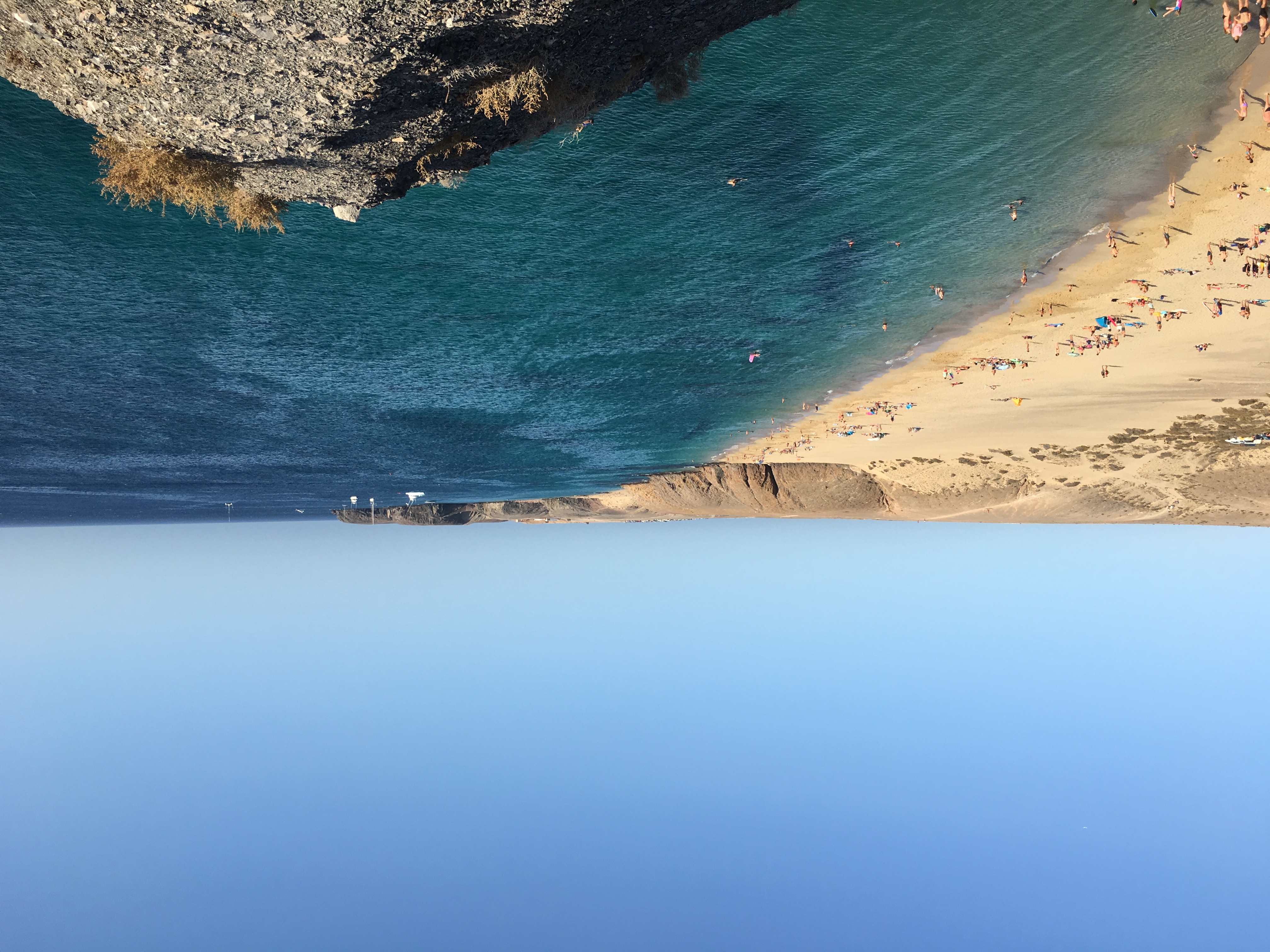 Questions? Thank you for your time
Playa Blanca, Lanzarote